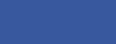 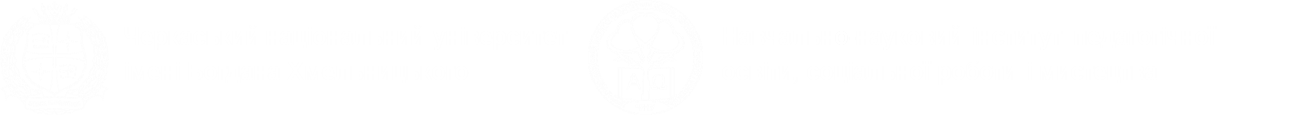 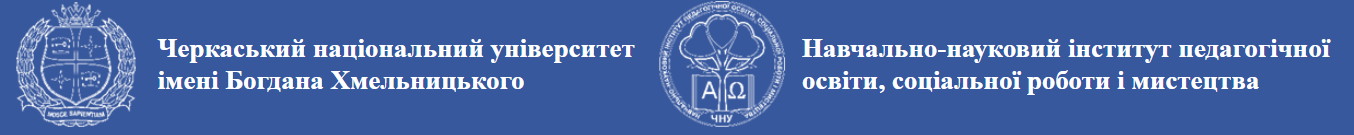 Навчально-науковий інститут педагогічної освіти, соціальної роботи і мистецтва
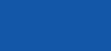 Черкаський національний університет 
імені Богдана Хмельницького
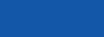 Результати опитування викладачів щодо внутрішнього забезпечення якості освіти у 2024-2025 навчальному році
Черкаси 2024
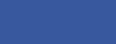 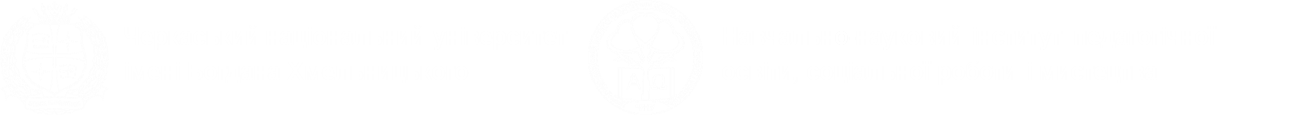 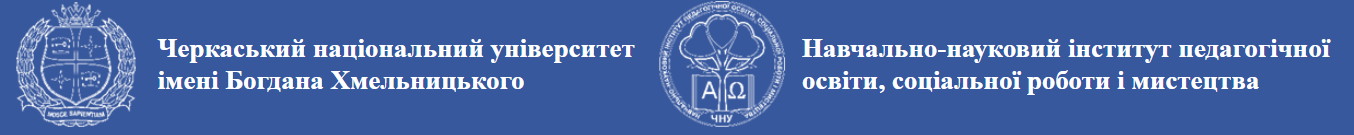 Контингент респондентів:ДО – 9ПО – 13ПНОСМ – 11ОМ – 7ПП – 6
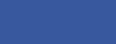 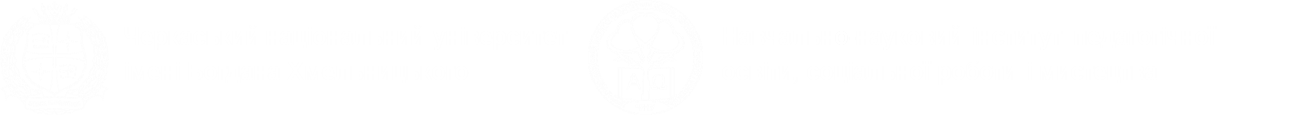 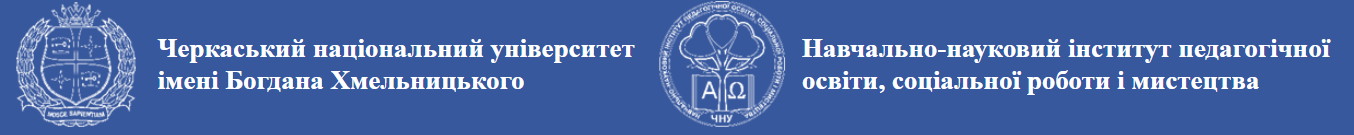 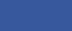 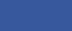 Навчально-науковий інститут педагогічної освіти, соціальної роботи і мистецтва
Черкаський національний університет 
імені Богдана Хмельницького
Посада на кафедрі
Професор
Доцент
Старший викладач
Викладач
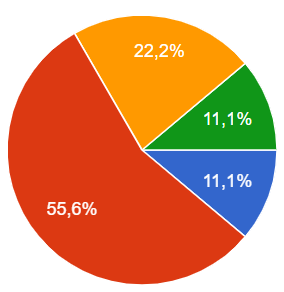 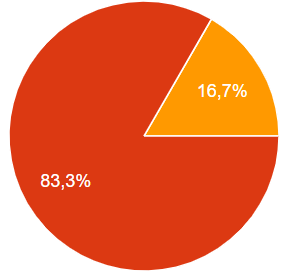 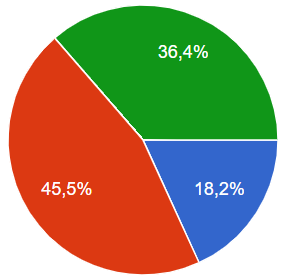 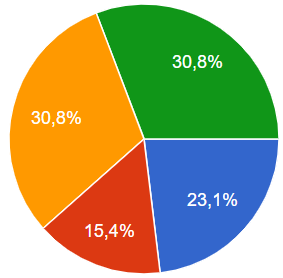 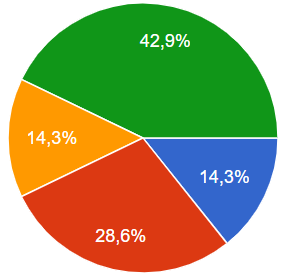 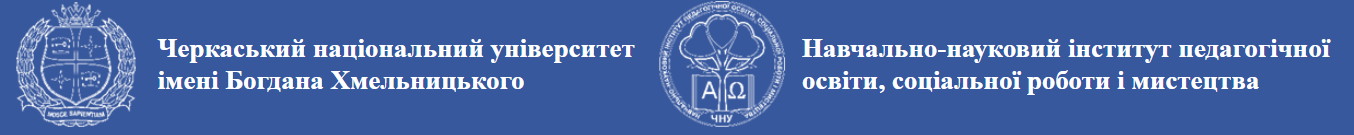 Науковий ступінь
Доктор наук
Кандидат наук
Phd
Немає
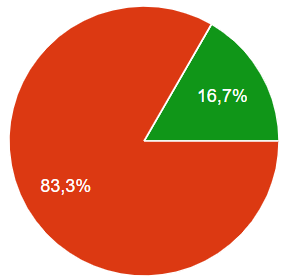 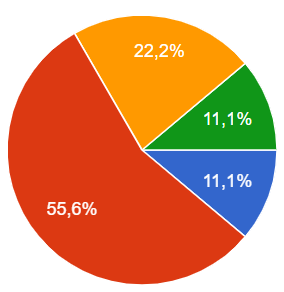 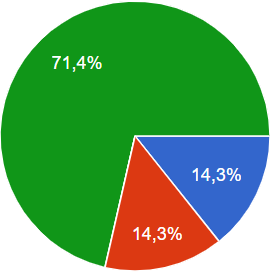 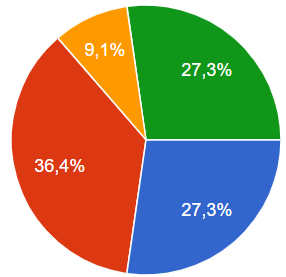 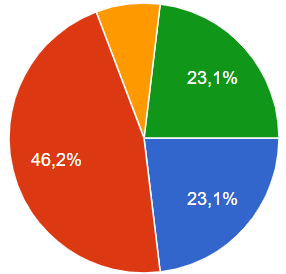 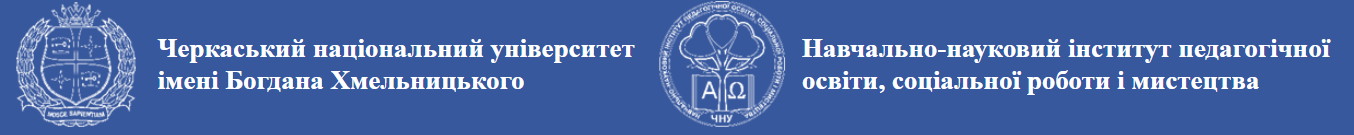 Вчене звання
Професор
Доцент
Немає
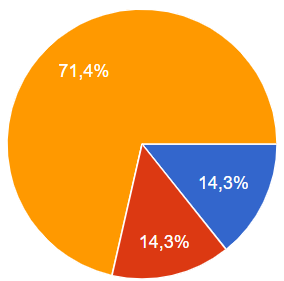 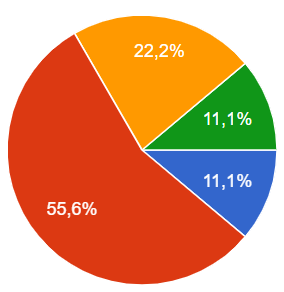 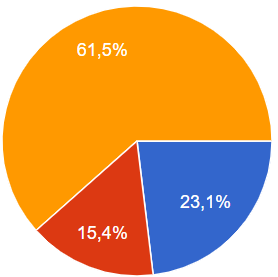 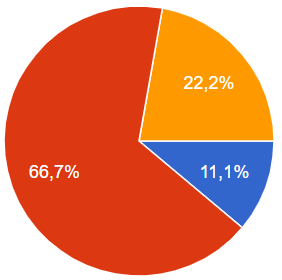 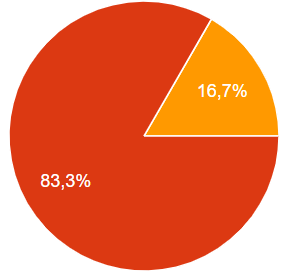 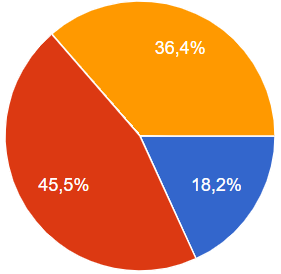 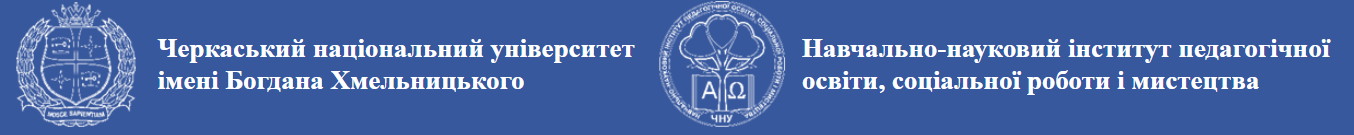 Стаж науково-педагогічної діяльності
0-5 років
5-10 років
10-15 років
15-20 років
20 і більше
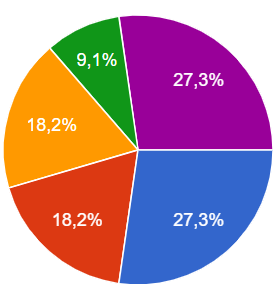 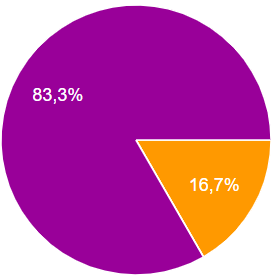 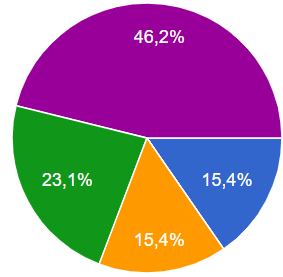 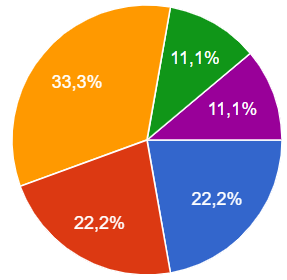 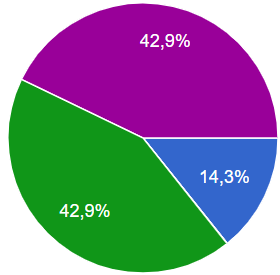 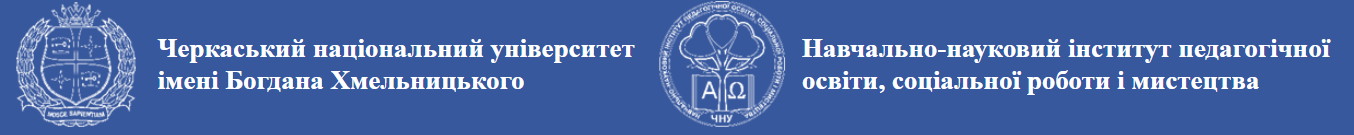 Чи маєте Ви можливість отримувати достатню та якісну інформацію про важливі для Вас аспекти діяльності університету через сайт ЧНУ ім. Б. Хмельницького?
Так
Частково
Ні
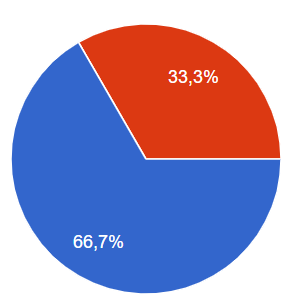 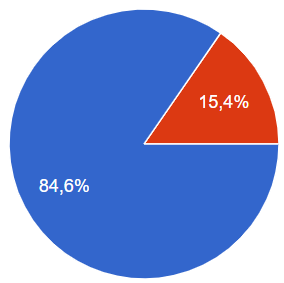 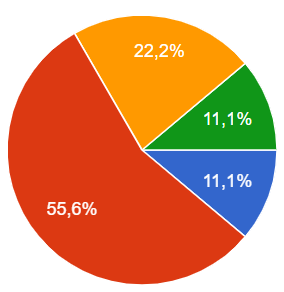 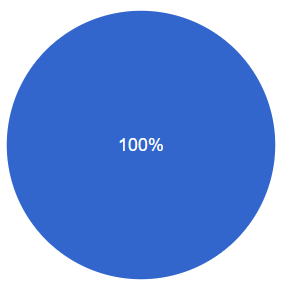 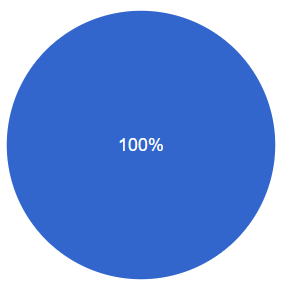 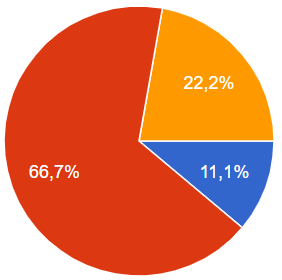 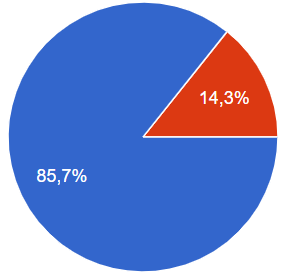 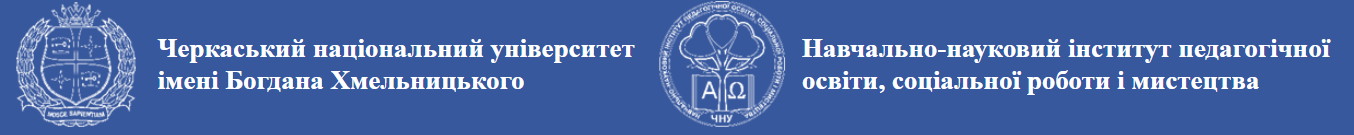 Чи ознайомлений/на Ви з результатами опитування здобувачів  вищої освіти?
Результати опитування систематично обговорюються на засіданнях кафедри
Про результати опитування дізнаюсь з інформаційних ресурсів сайту інституту
Не ознайомлений/а
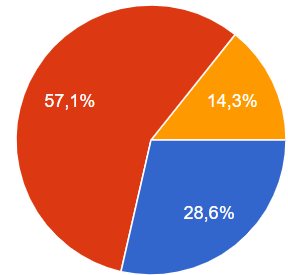 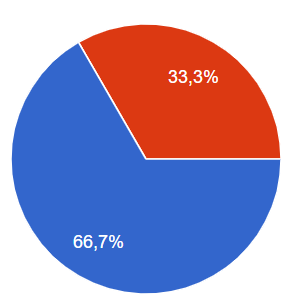 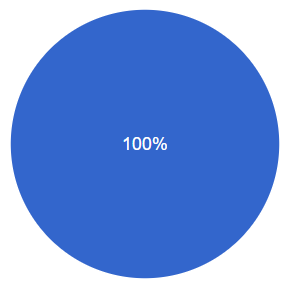 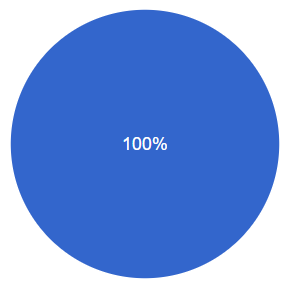 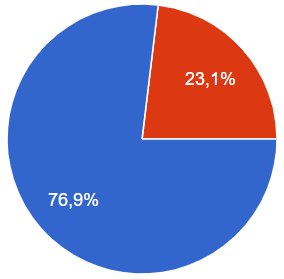 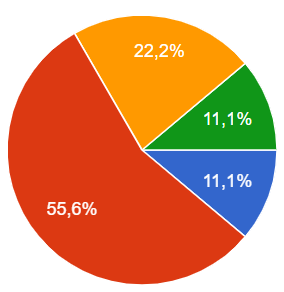 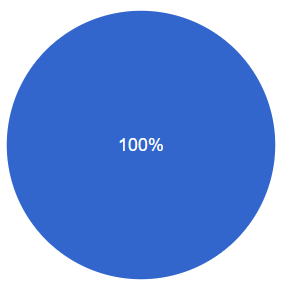 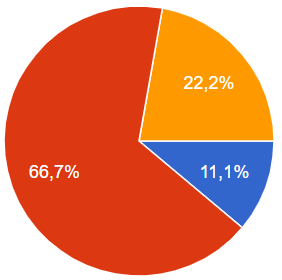 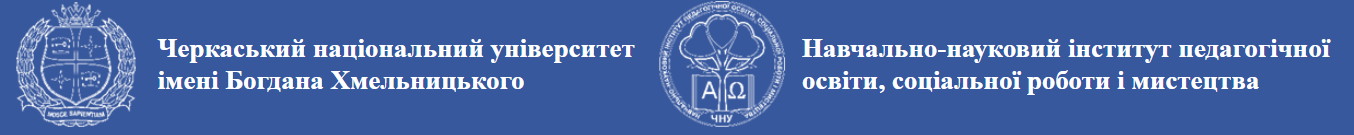 Як Ви оцінюєте загальну якість освітнього процесу в ННІ педагогічної освіти, соціальної роботи і мистецтва Черкаського національного університету ім. Б. Хмельницького?
Висока
Достатня
Середня
Низька
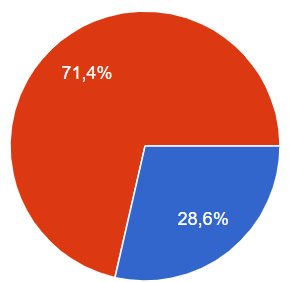 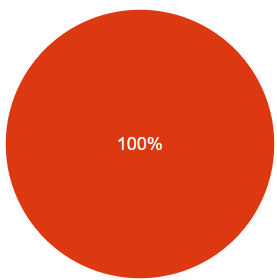 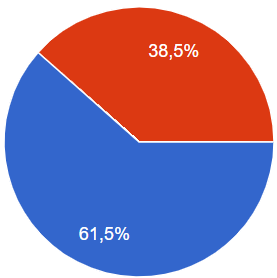 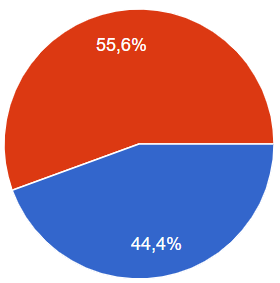 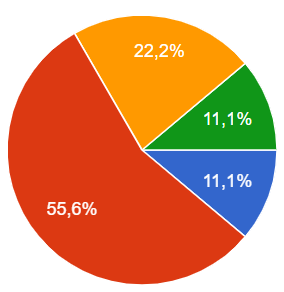 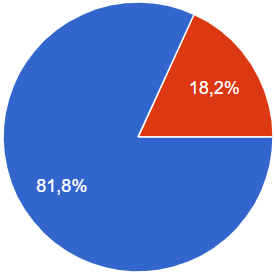 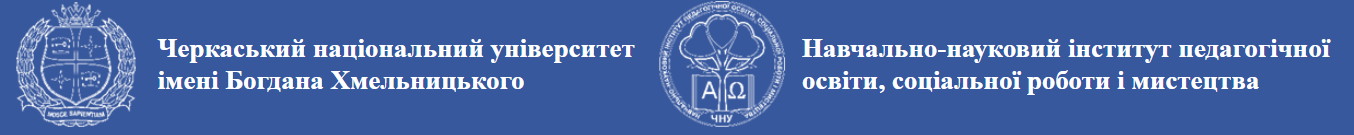 Чи достатньо у Вас можливостей для професійного розвитку?
Так
Частково
Ні
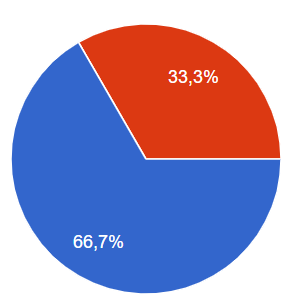 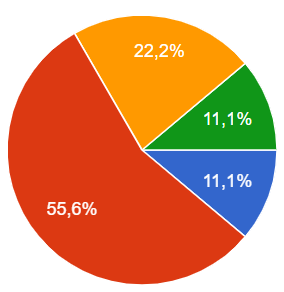 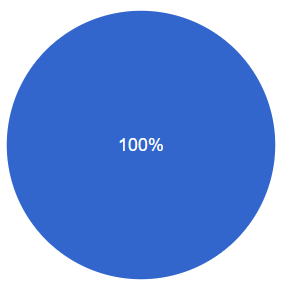 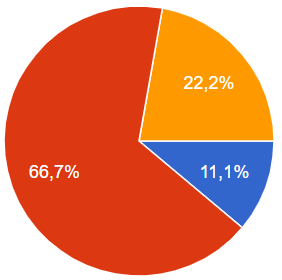 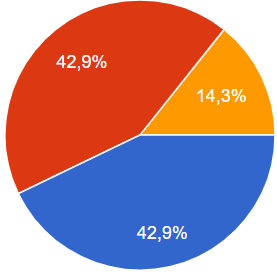 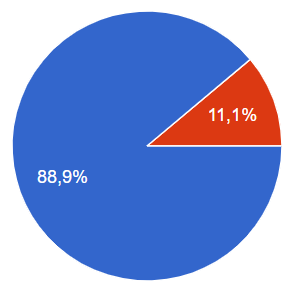 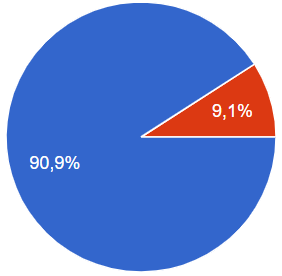 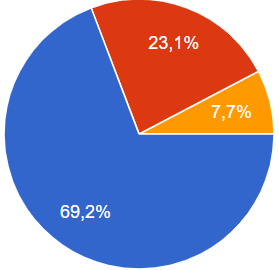 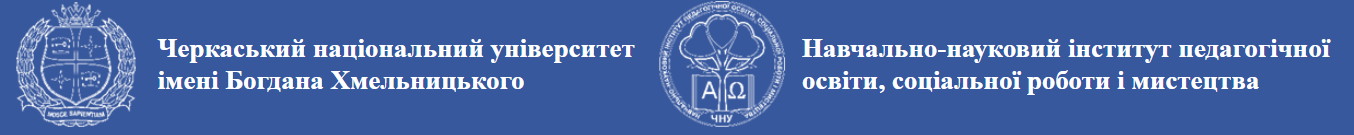 На Вашу думку, чи дотримуються Кодексу академічної доброчесності та корпоративної етики ЧНУ ім. Б. Хмельницького  здобувачі вищої освіти ННІ?
Так
Частково
Ні
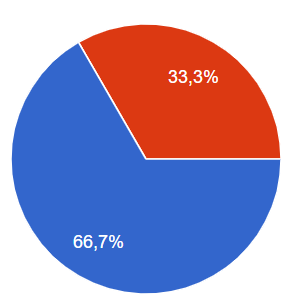 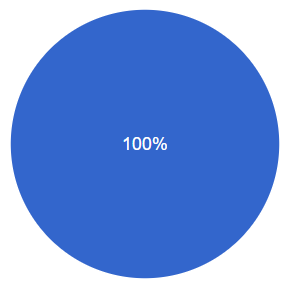 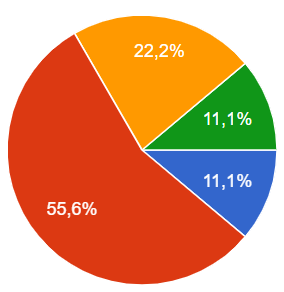 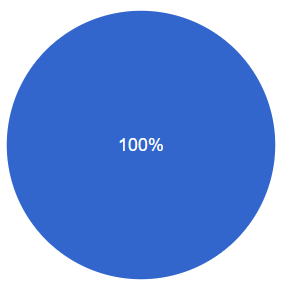 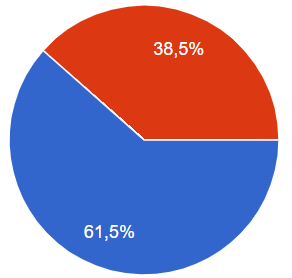 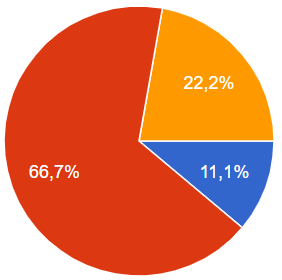 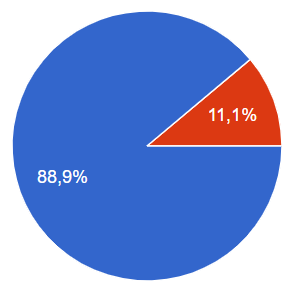 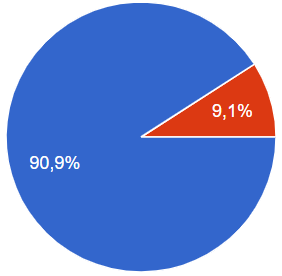 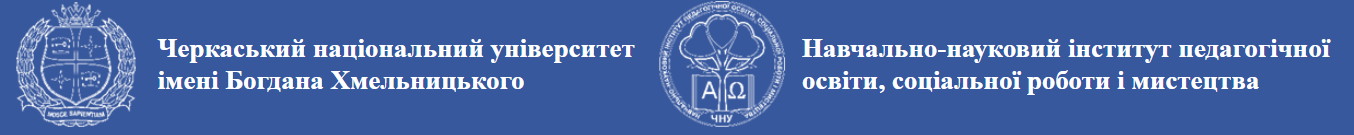 На вашу думку, чи дотримується Кодексу академічної доброчесності  та корпоративної етики ЧНУ імені Богдана Хмельницького академічна спільнота?
Так
Частково
Ні
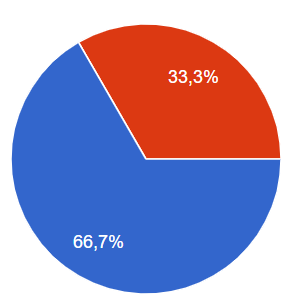 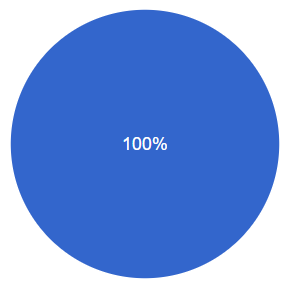 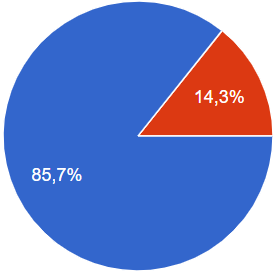 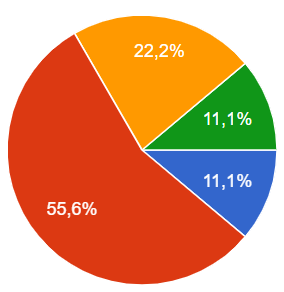 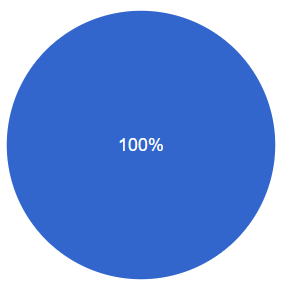 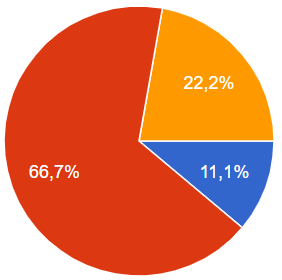 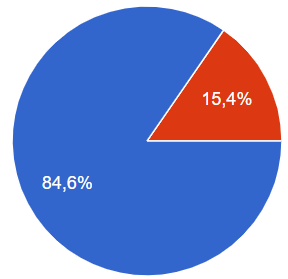 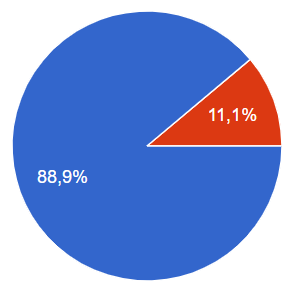 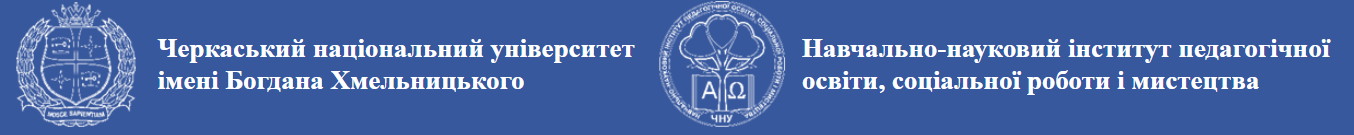 Оцініть рівень саморганізації здобувачів освіти
Студенти достатньо приділяють уваги навчанню
Студенти частково приділяють увагу навчанню
Студенти не приділяють достатньо уваги навчанню
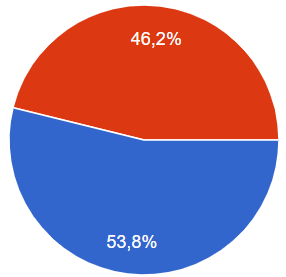 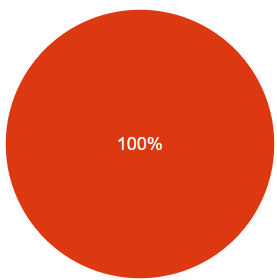 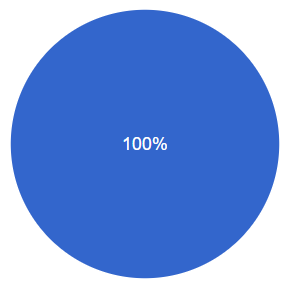 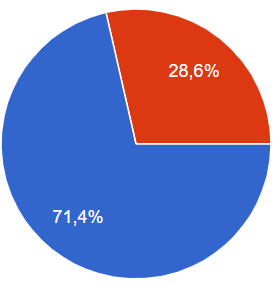 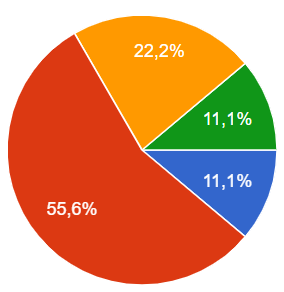 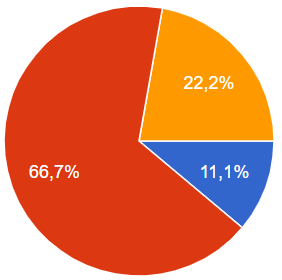 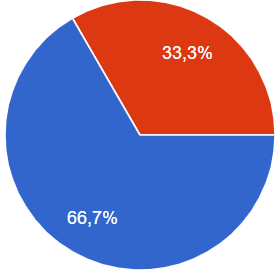 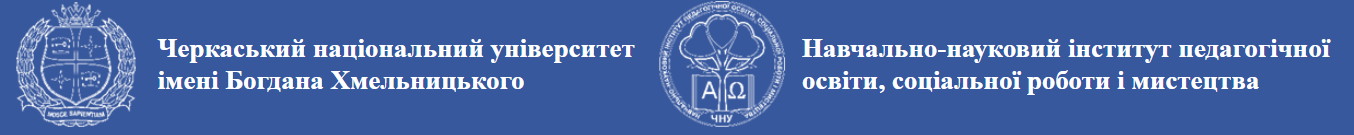 Чи вистачає Вам життєвої енергії на наукову діяльність?
Так
Не повною мірою, але знаходжу сили
Не вистачає
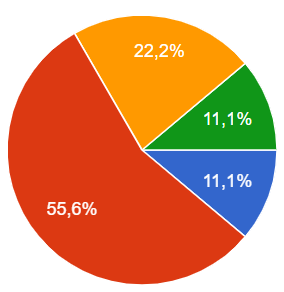 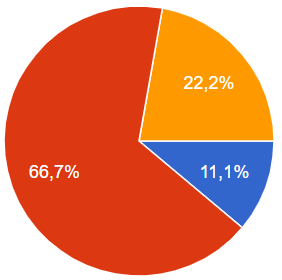 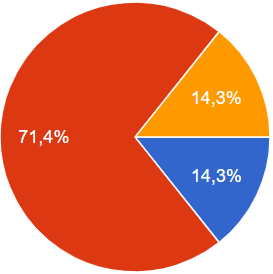 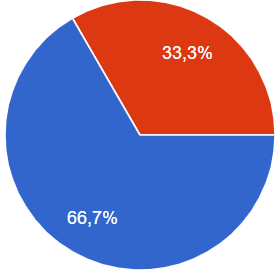 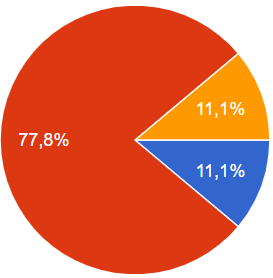 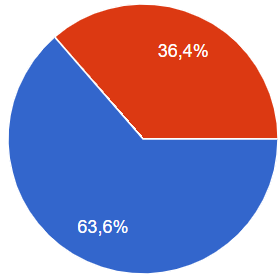 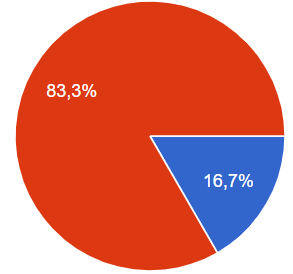 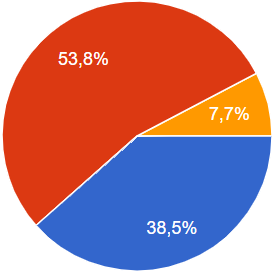 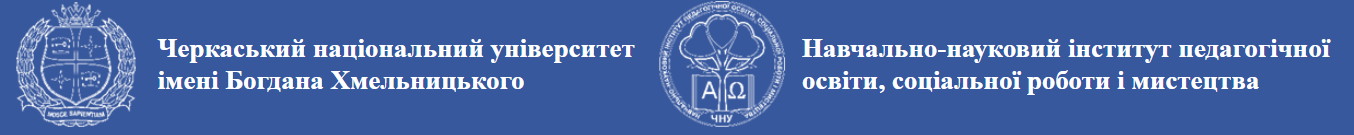 Чи вистачає Вам життєвої енергії на творчу діяльність?
Так
Не повною мірою, але знаходжу сили
Не вистачає
Так
Не повною мірою, але знаходжу сили
Не вистачає
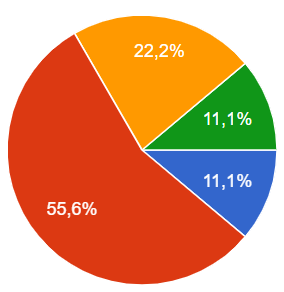 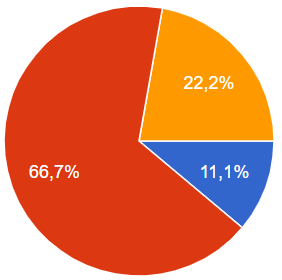 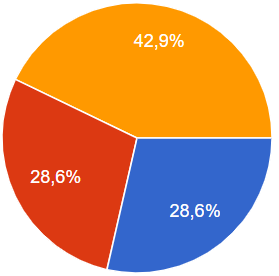 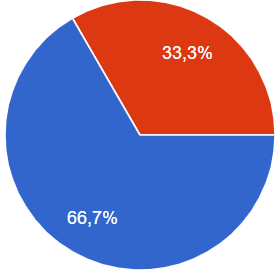 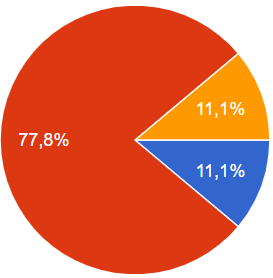 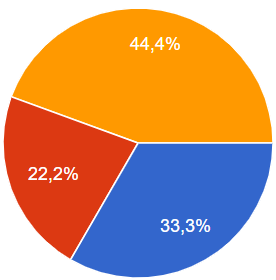 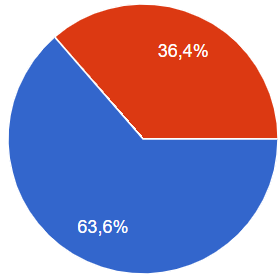 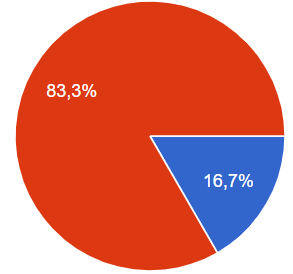 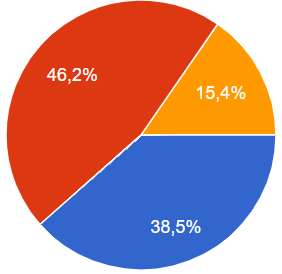 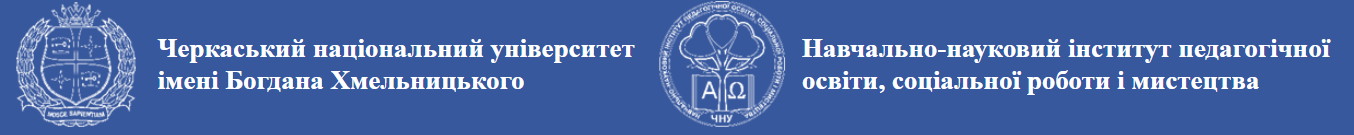 Оцініть рівень  можливості реалізації  академічної свободи в педагогічній  діяльності
Високий
Середній
Низький
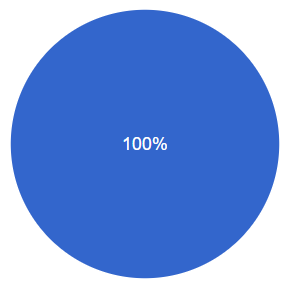 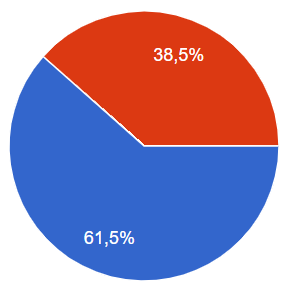 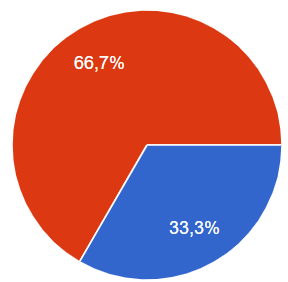 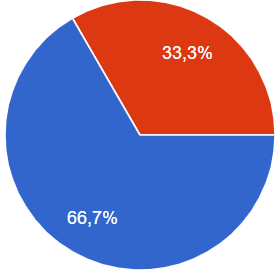 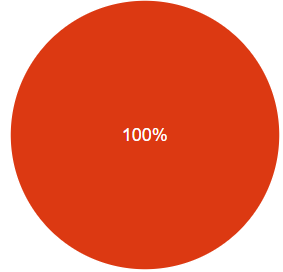 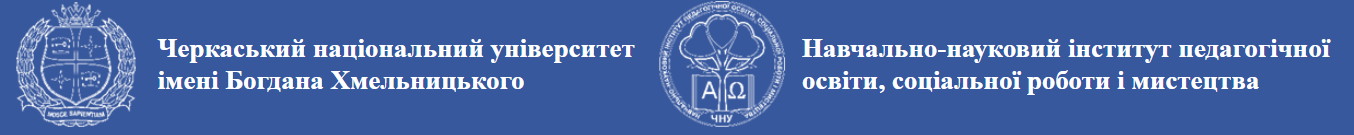 Які процедури моніторингу рівня професіоналізму викладача, на Вашу думку, 
є найбільш дієвими?
Аналіз проведеного відкритого заняття викладачем
Рейтингове оцінювання
Я вважаю що професіоналізм викладача проявляється не лише під час відкритого заняття, а протягом проведення всіх пар, не лише відкритого чи рейтингового оцінювання
Сукупність науково-методичної діяльності, здобутки на рівні регіону, України, підвищення кваліфікації
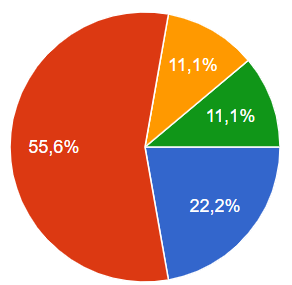 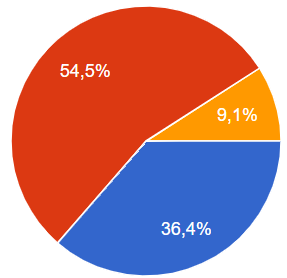 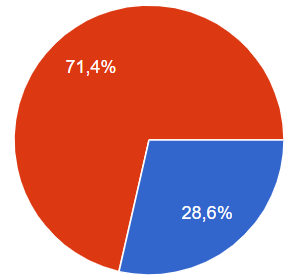 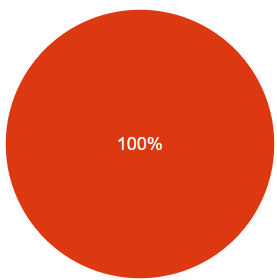 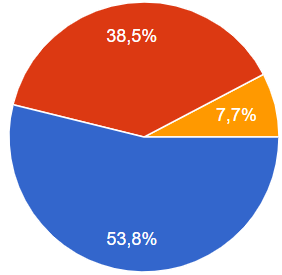 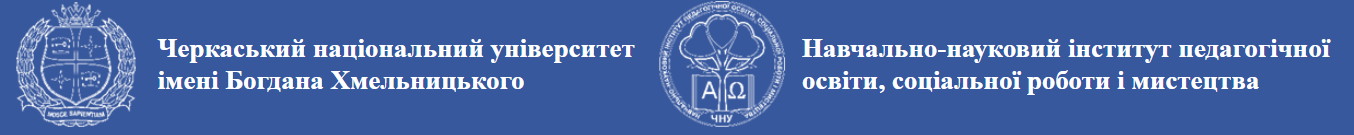 Чи достатнім є, на Вашу думку, обсяг аудиторних годин для вивчення дисциплін, які Ви викладаєте?
Так
Ні
Важко відповісти
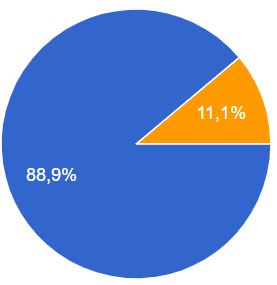 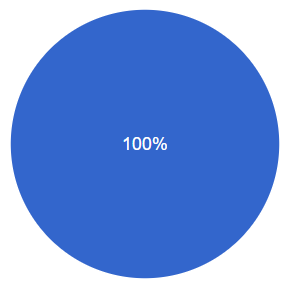 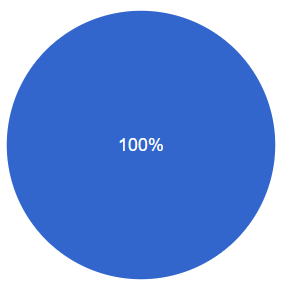 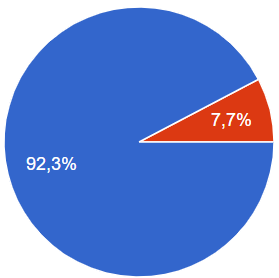 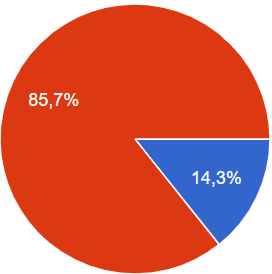 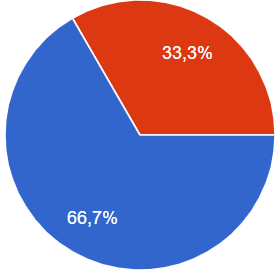 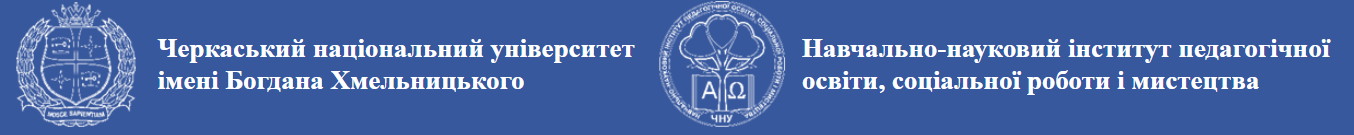 Чи є у Вас можливість брати участь у моніторингу/перегляді ОПП?
Так
Ні
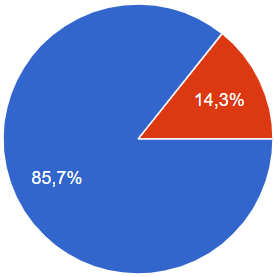 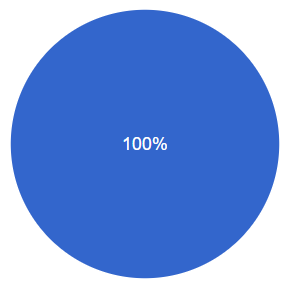 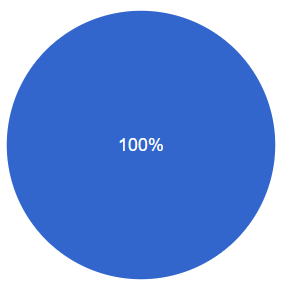 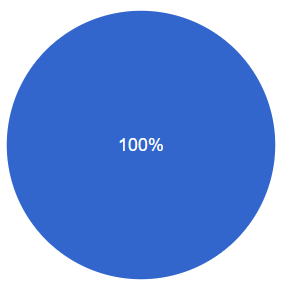 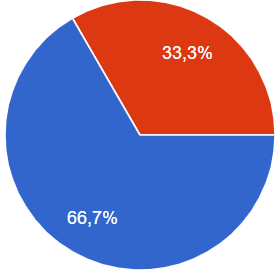 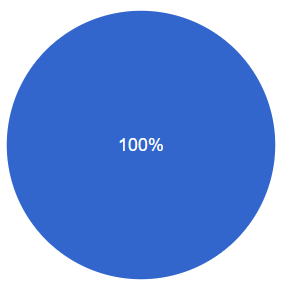 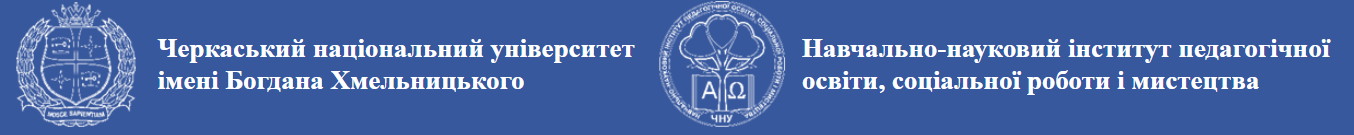 Оцініть рівень матеріально-технічних умов роботи для здійснення освітньої діяльності в ННІ педагогічної освіти, соціальної роботи і мистецтва Черкаського національного університету імені Богдана Хмельницького
Високий
Середній
Низький
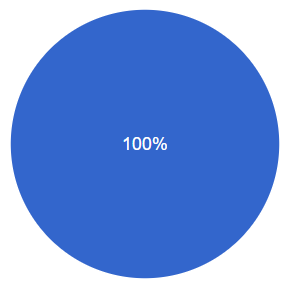 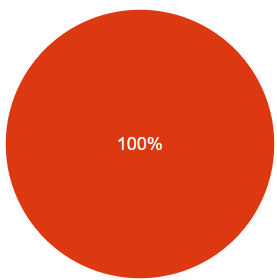 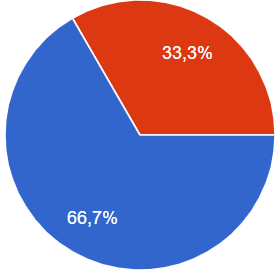 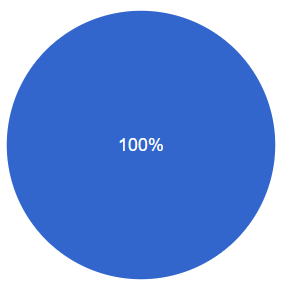 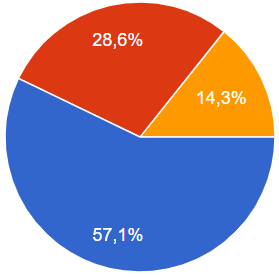 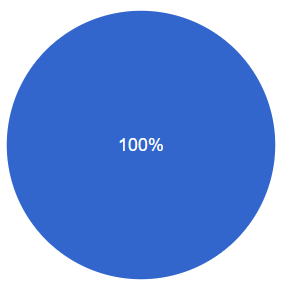 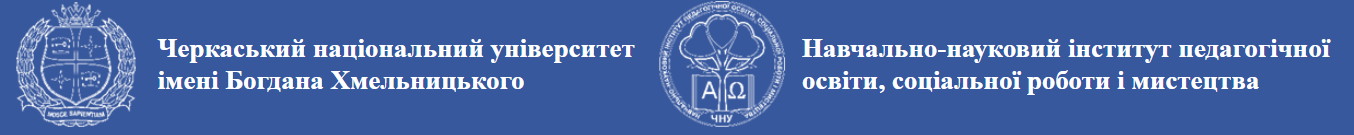 Чи задоволені Ви підходами до формування розкладу навчальних  занять?
Так
Частково
Ні
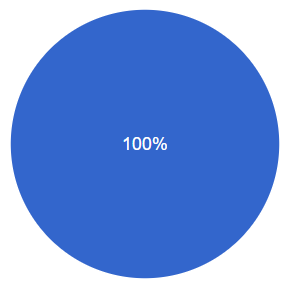 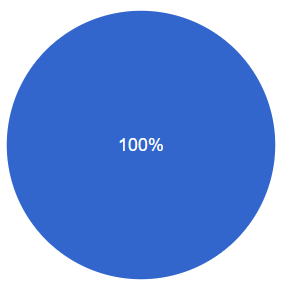 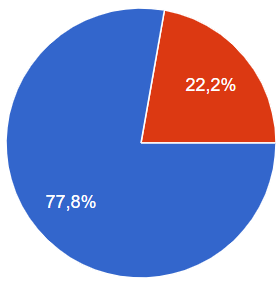 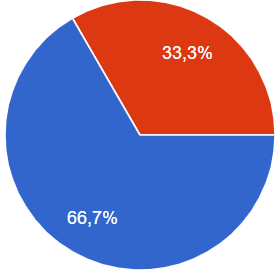 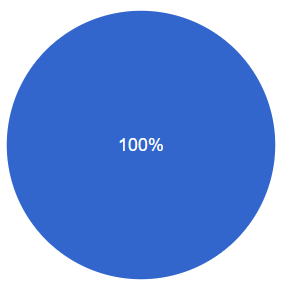 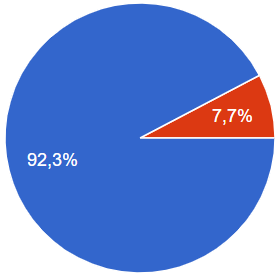 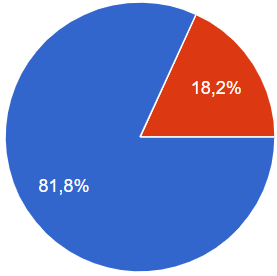 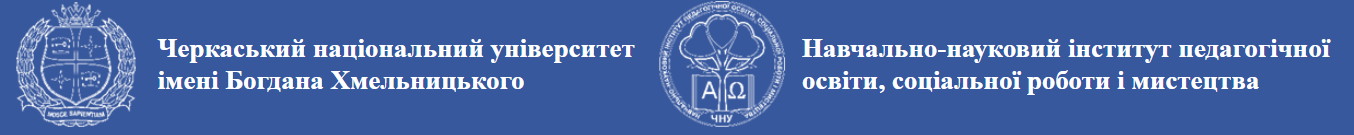 Чи стикались Ви з дискримінацією у будь-яких проявах в освітньому процесі?
Так
Ні
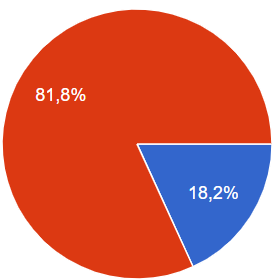 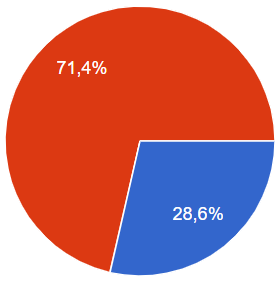 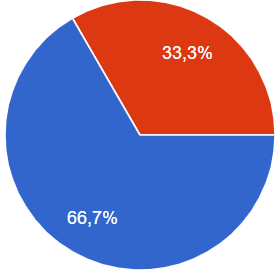 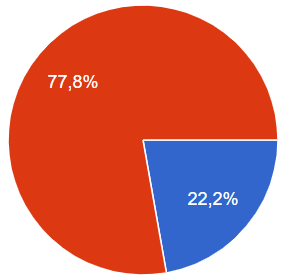 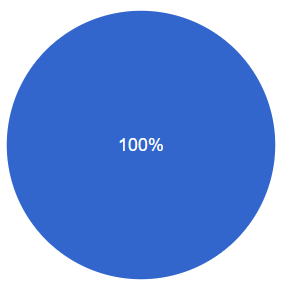 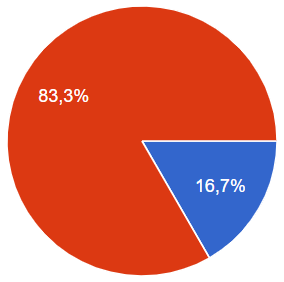 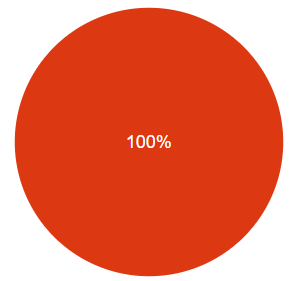 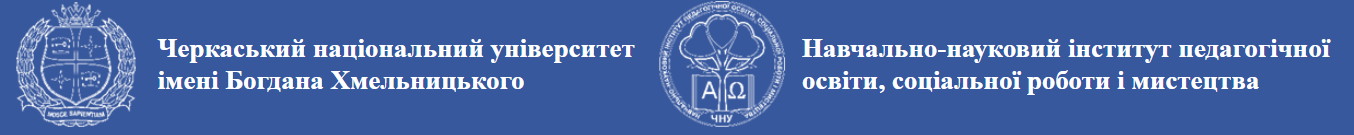 Чи сприяє Вашій педагогічній, науковій діяльності  морально-психологічний клімат у колективі кафедри?
Так
Частково
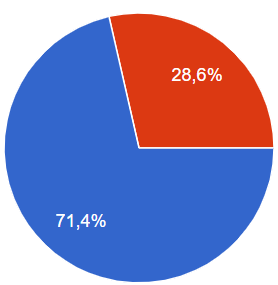 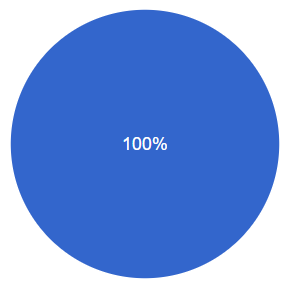 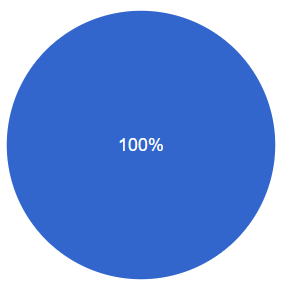 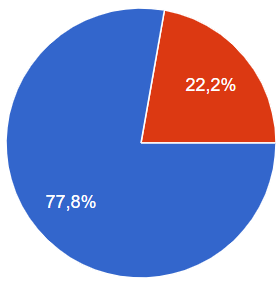 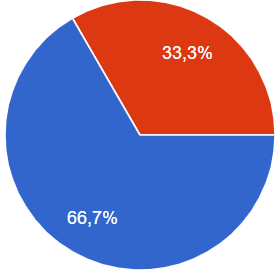 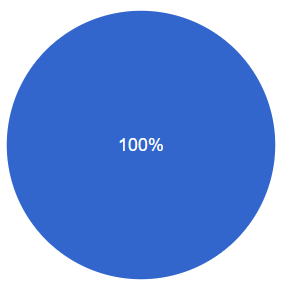 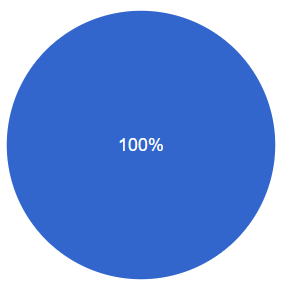 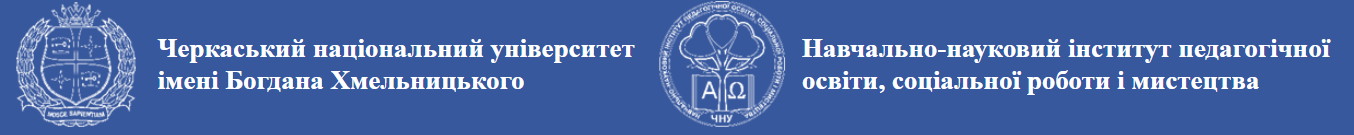 Чи задоволені Ви рівнем співпраці з колегами інших кафедр ННІ педагогічної освіти, соціальної роботи і мистецтва?
Так
Частково
Ні
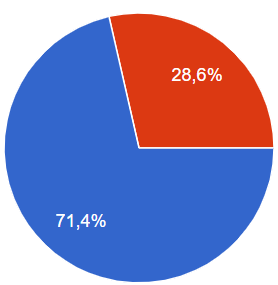 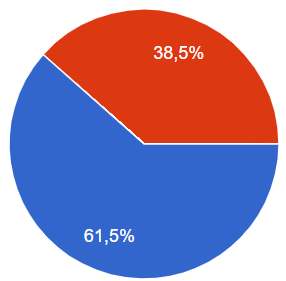 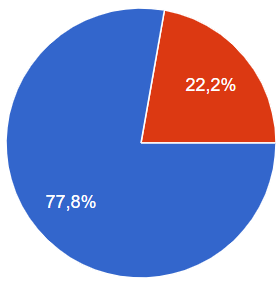 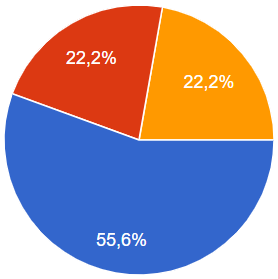 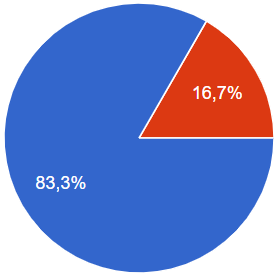 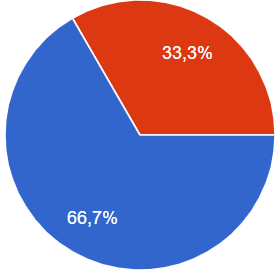 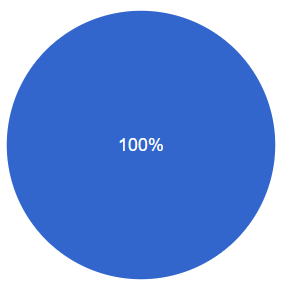 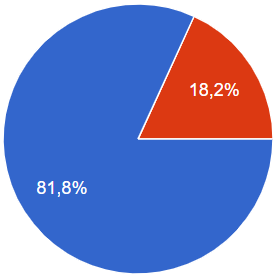 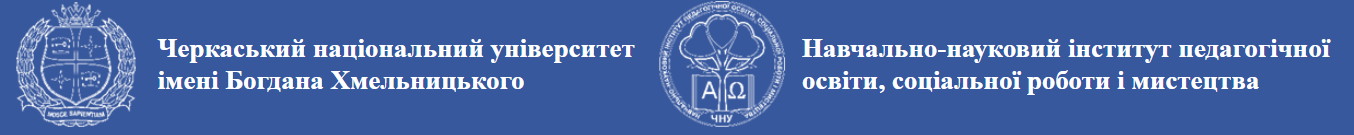 На вашу думку, підготовка до проходження акредитації ОП сприяє покращенню взаємин членів кафедри?
Так
Ні
Не беру участь у підготовці до акредитації
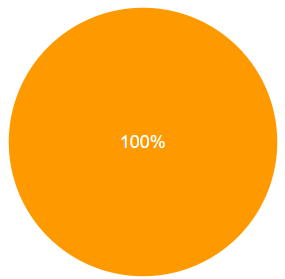 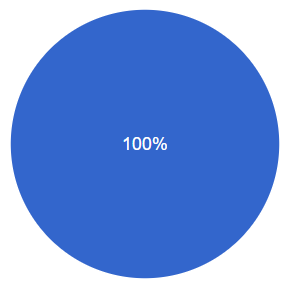 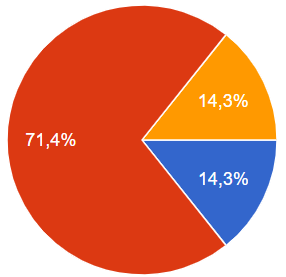 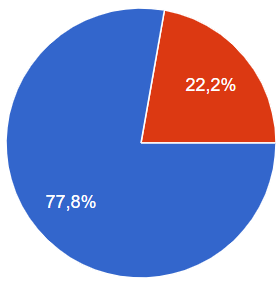 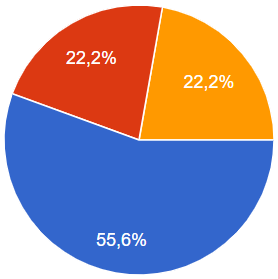 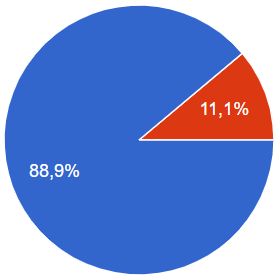 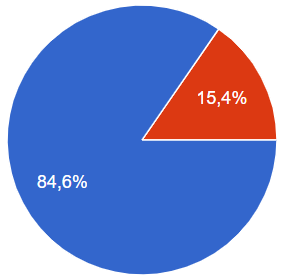 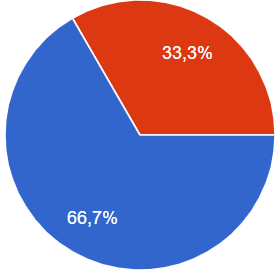 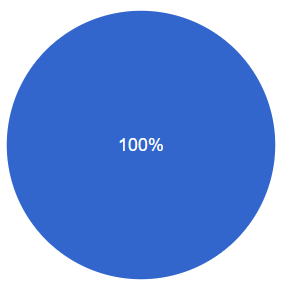 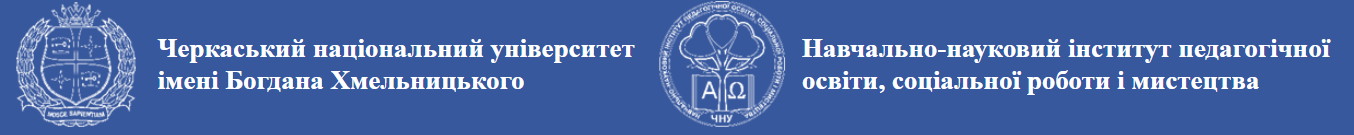 Чи відчуваєте Ви підтримку та допомогу адміністрації Університету?
Так
Частково
Ні
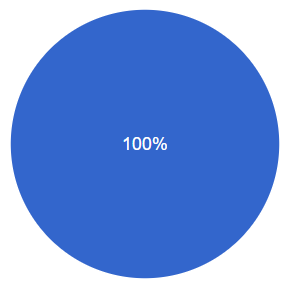 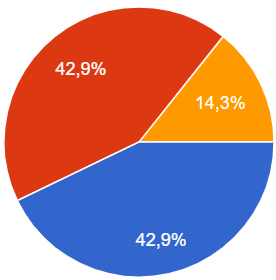 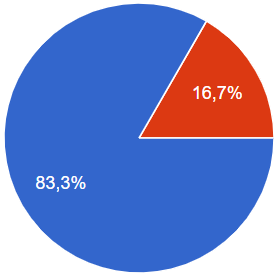 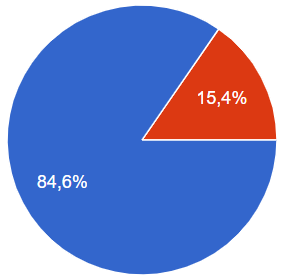 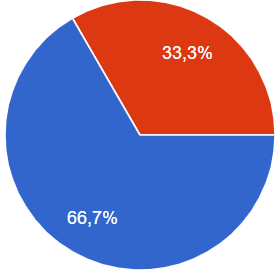 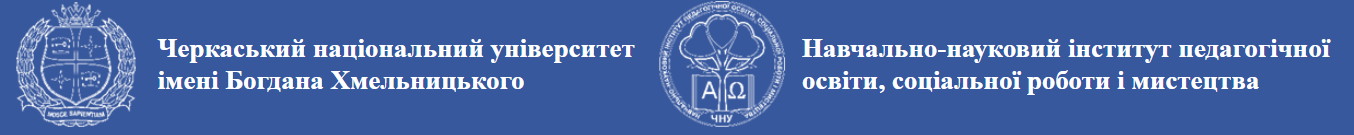 Оцініть рівень інформаційно-комунікаційного супроводу освітнього процесу
Високий
Середній
Низький
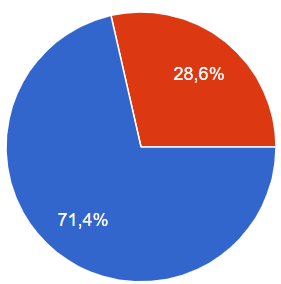 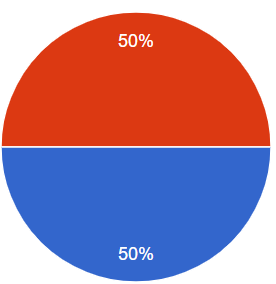 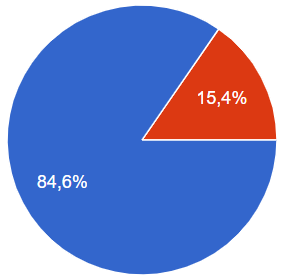 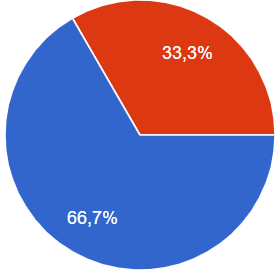 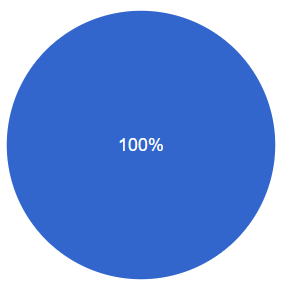 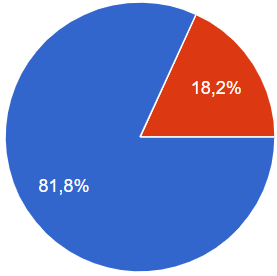 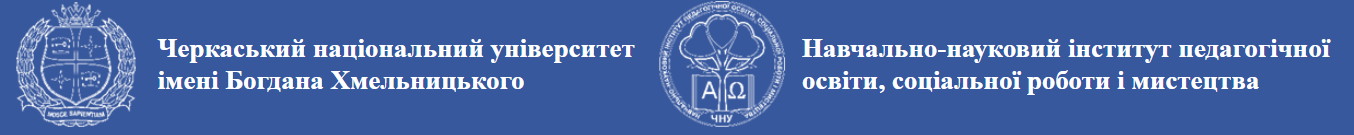 Які форми стимулювання викладацької майстерності є для Вас важливими?
Кафедра освітнього і
соціокульт. менеджменту та соц. роботи
Кафедра дошкільної та спеціальної освіти
Кафедра початкової освіти
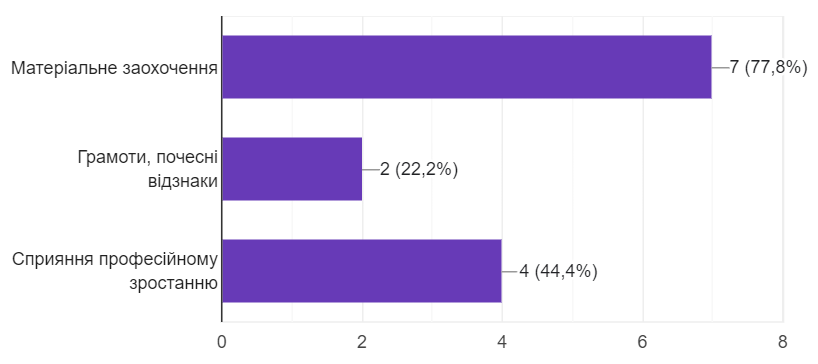 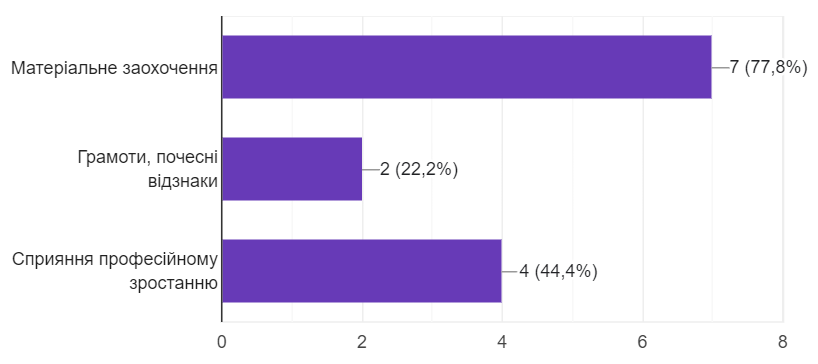 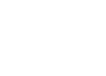 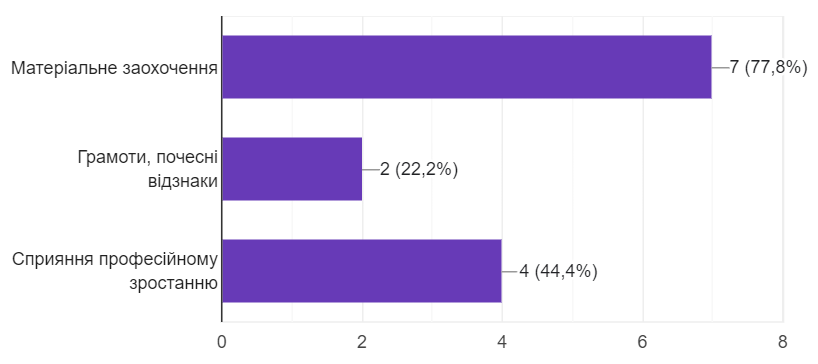 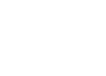 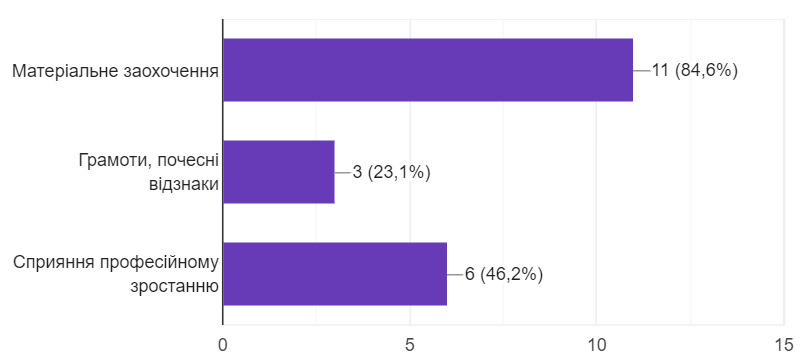 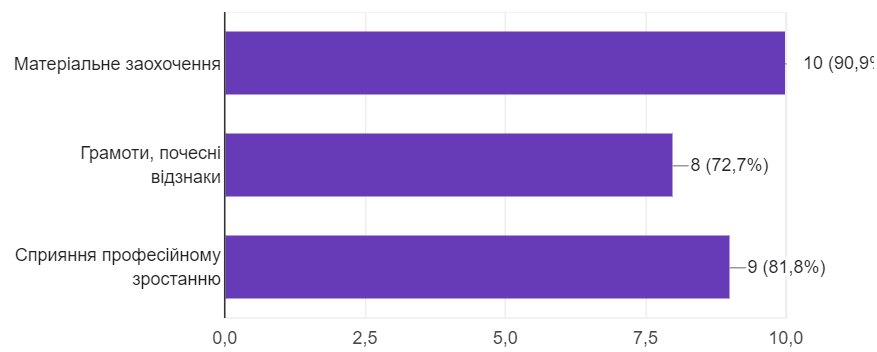 Кафедра образотворчого та декоративно-
прикладного мистецтва
Кафедра педагогіки і психології
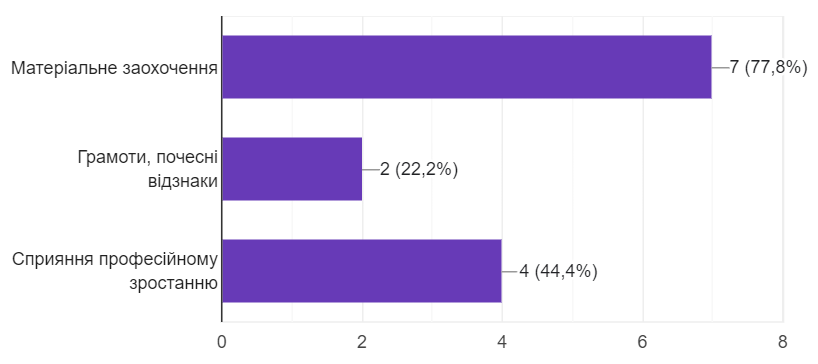 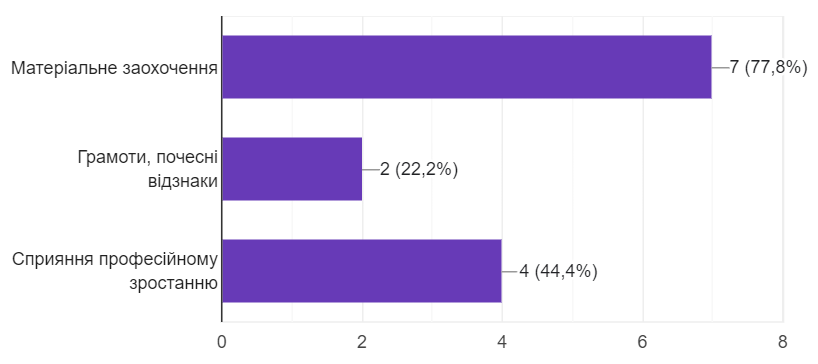 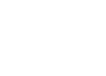 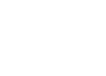 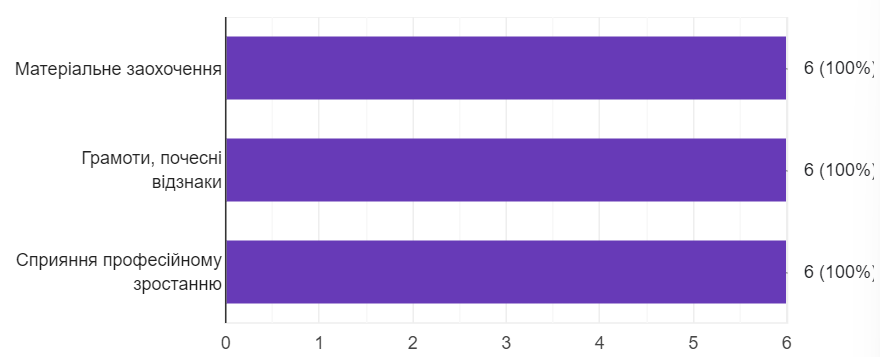 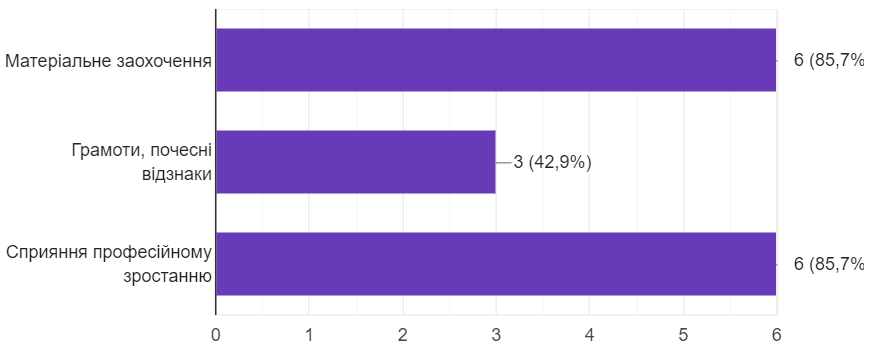 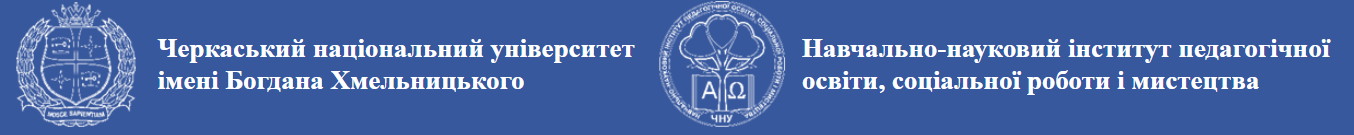 Чи відчуваєте Ви потребу вдосконалити цифрові навички?
Так
Частково
Ні
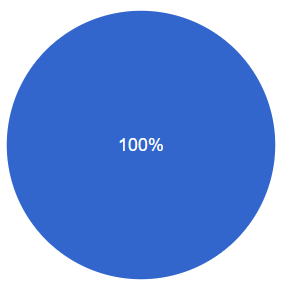 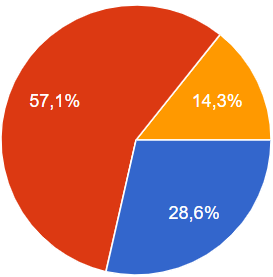 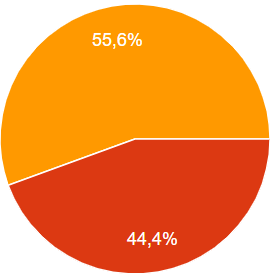 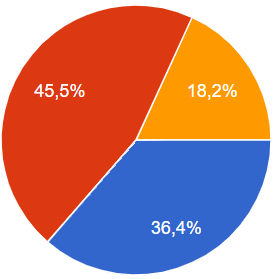 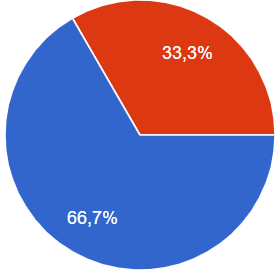 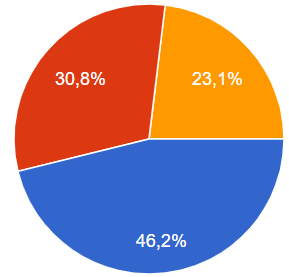 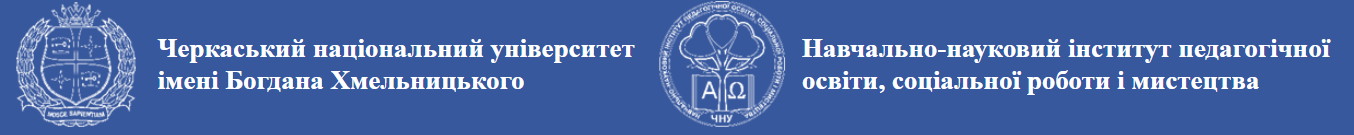 Чи потребуєте Ви підвищення рівня володіння іноземною мовою?
Так
Частково
Ні
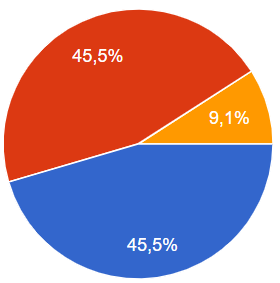 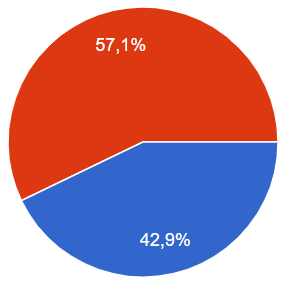 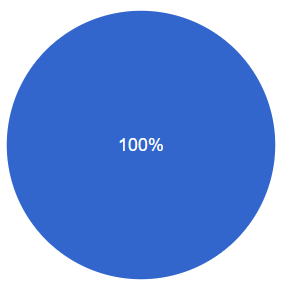 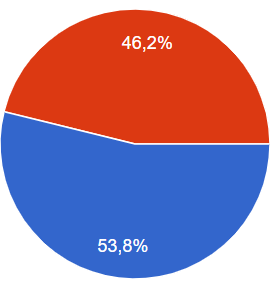 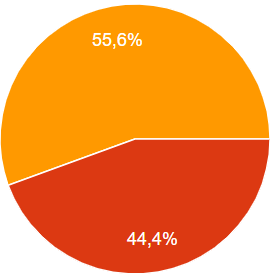 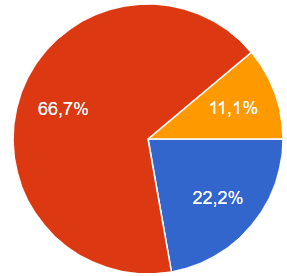 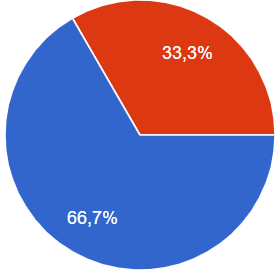 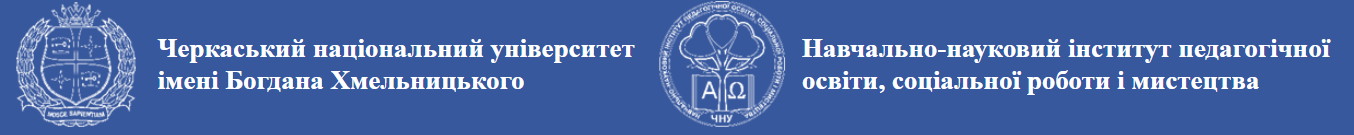 Які навички (hard skills і soft skills) Ви бажаєте вдосконалити?
Кафедра освітнього і
соціокульт. менеджменту та соц. роботи
Кафедра дошкільної та спеціальної освіти
Кафедра початкової освіти
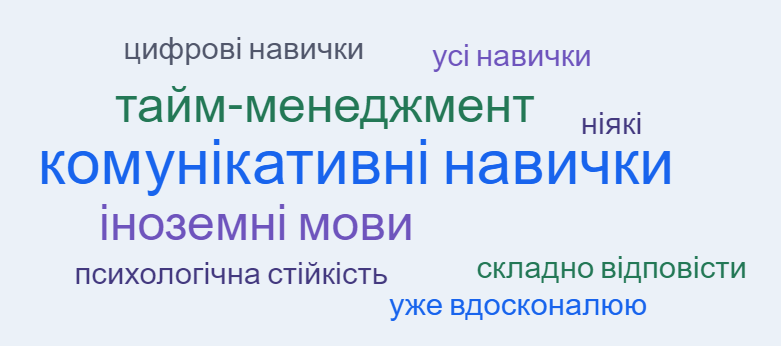 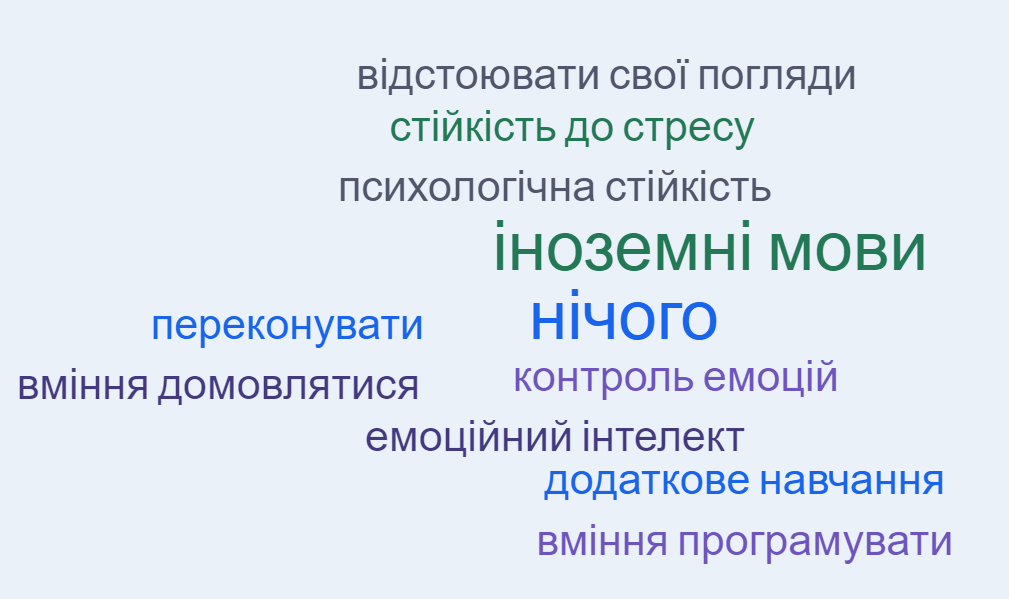 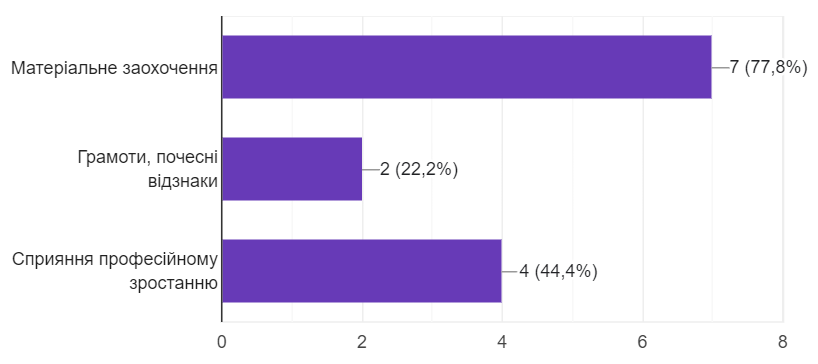 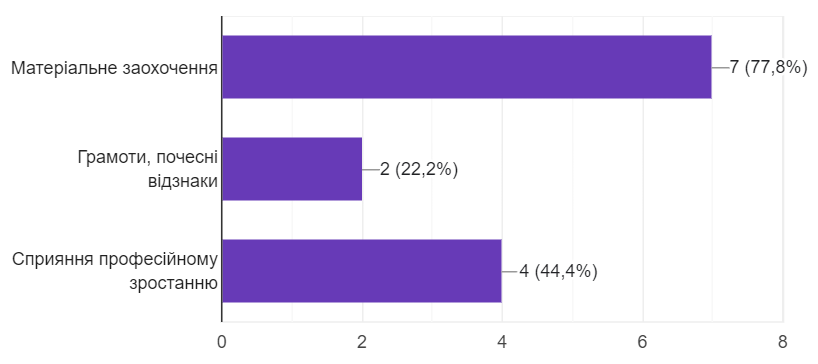 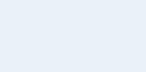 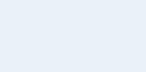 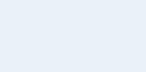 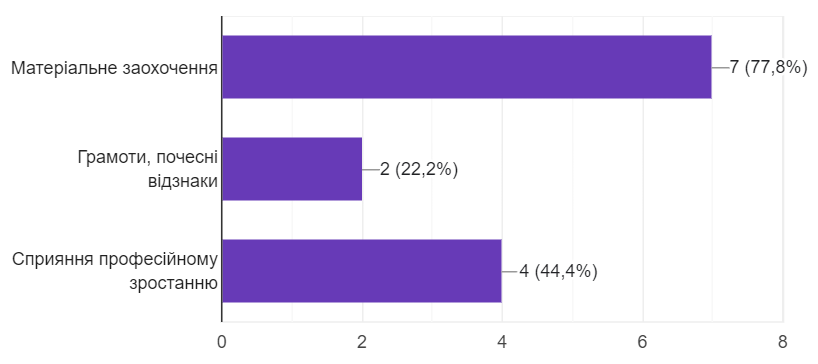 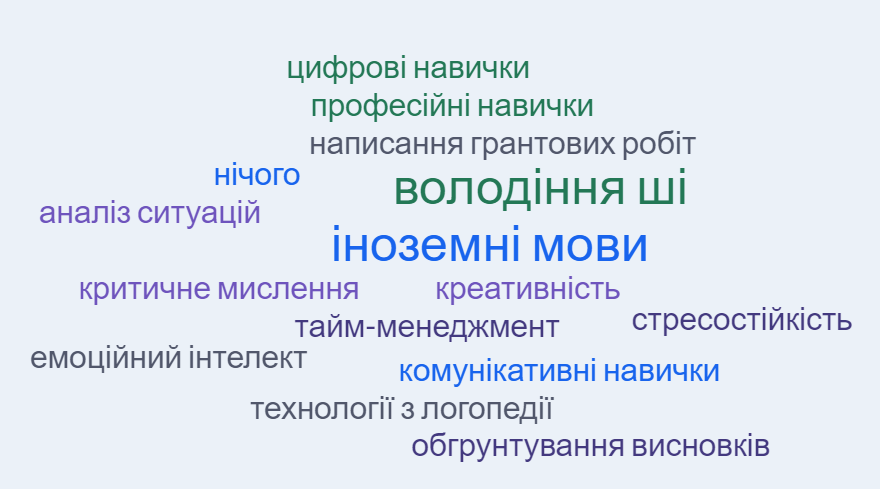 Кафедра образотворчого та декоративно-
прикладного мистецтва
Кафедра педагогіки і психології
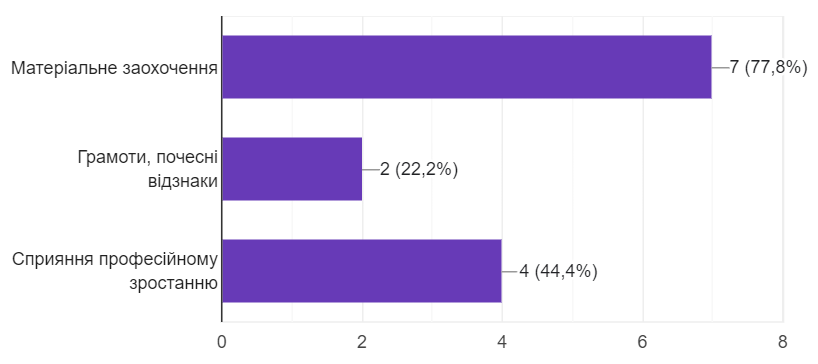 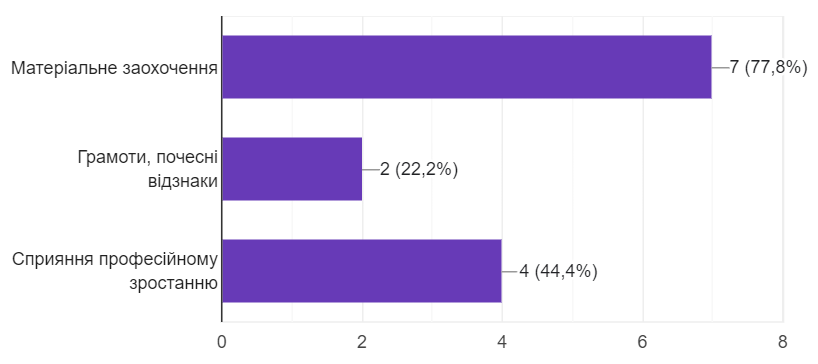 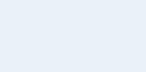 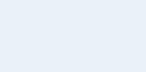 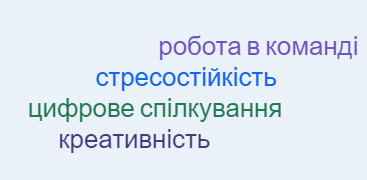 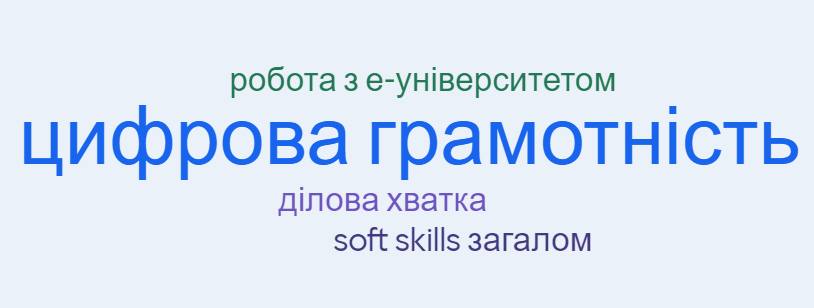 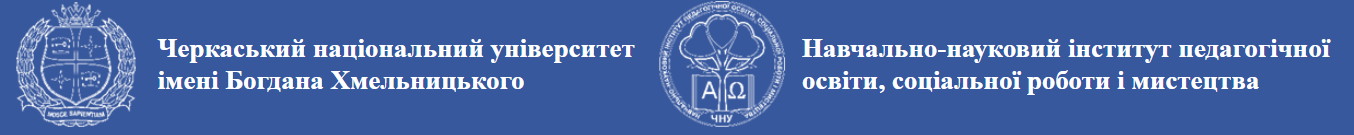 Що допомагає Вам протидіяти тривожності, песимізму?
Кафедра освітнього і
соціокульт. менеджменту та соц. роботи
Кафедра дошкільної та спеціальної освіти
Кафедра початкової освіти
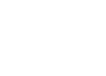 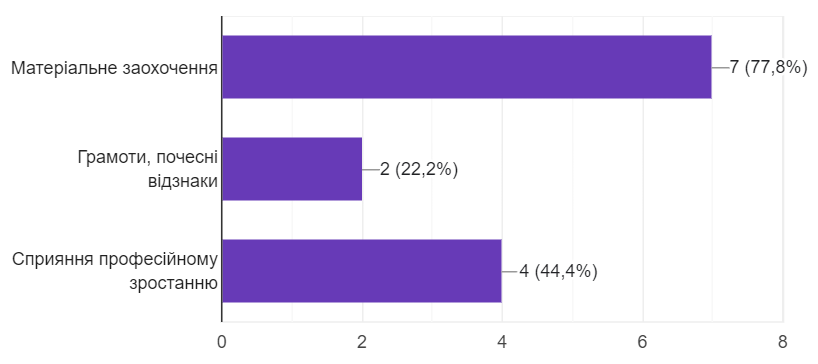 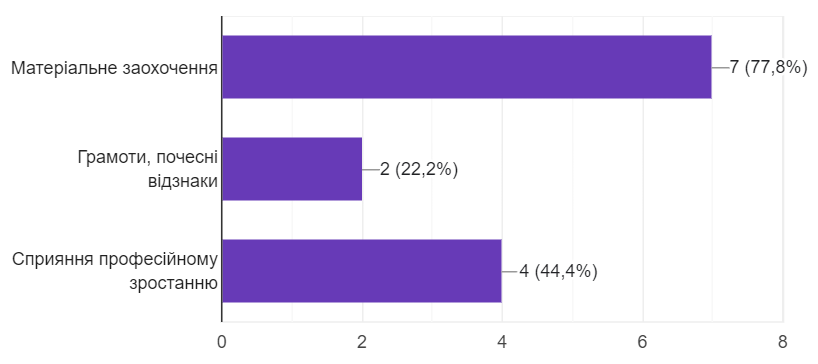 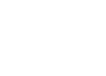 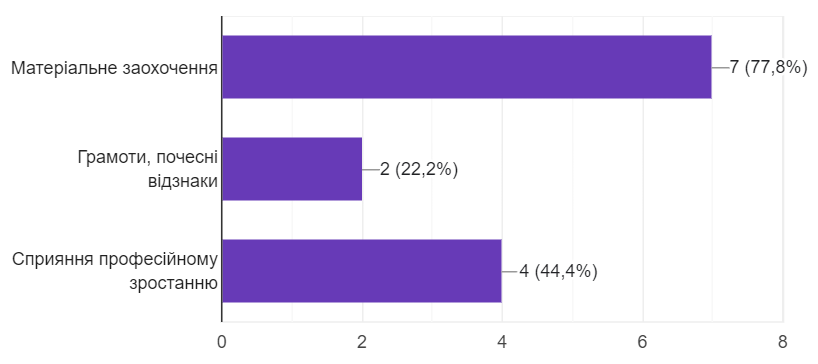 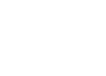 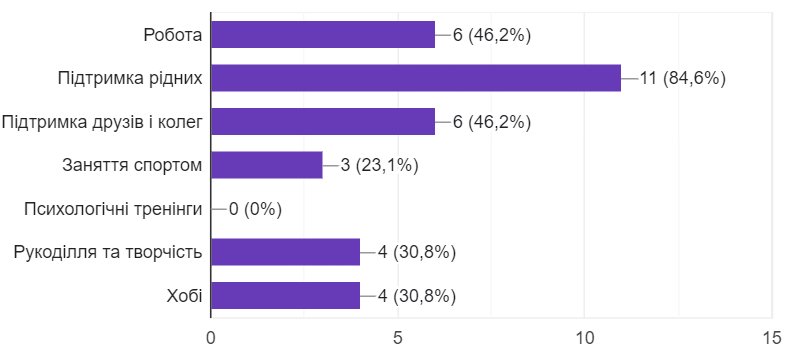 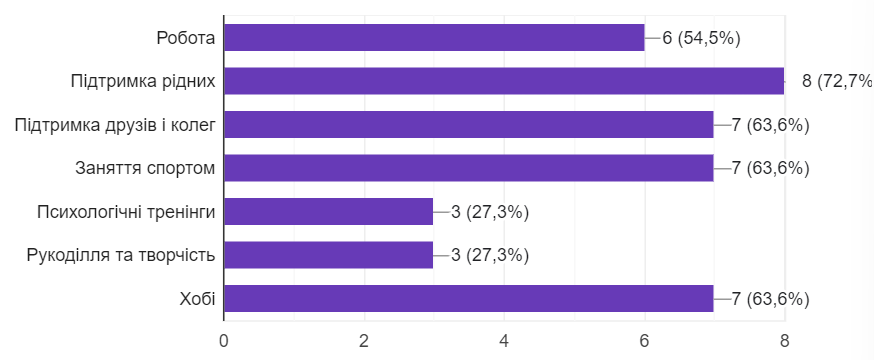 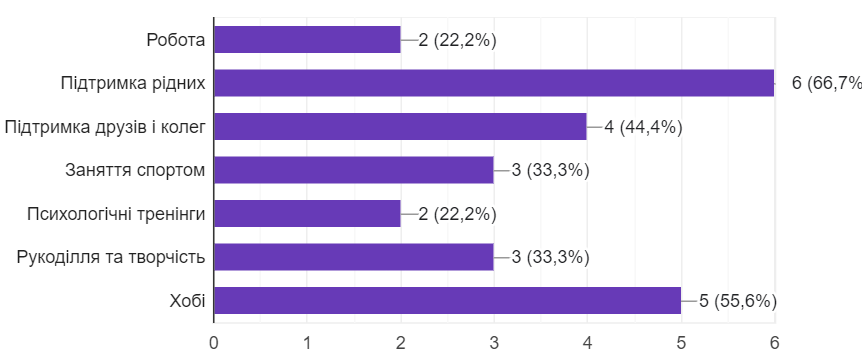 Кафедра образотворчого та декоративно-
прикладного мистецтва
Кафедра педагогіки і психології
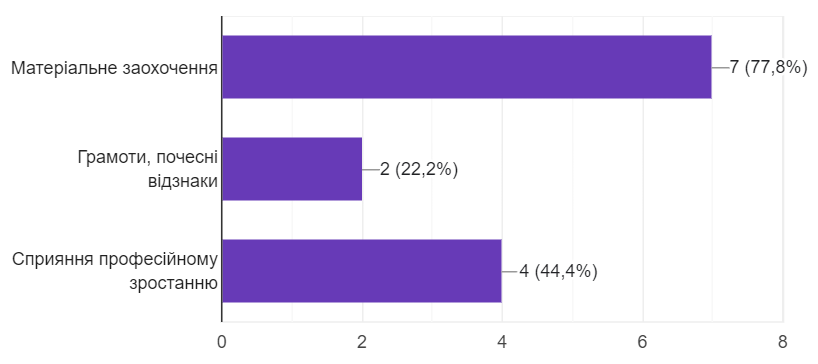 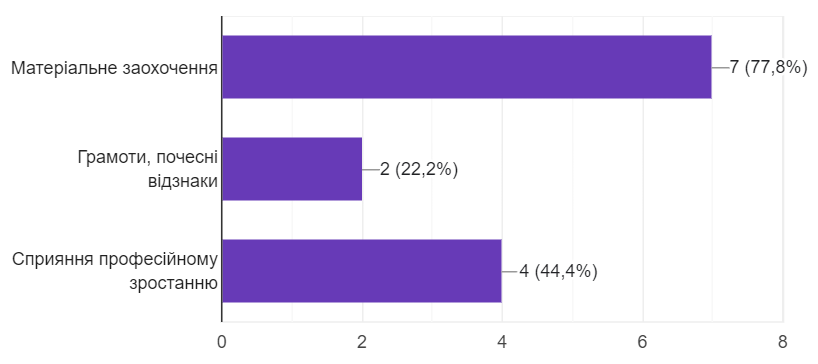 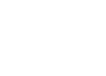 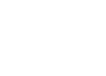 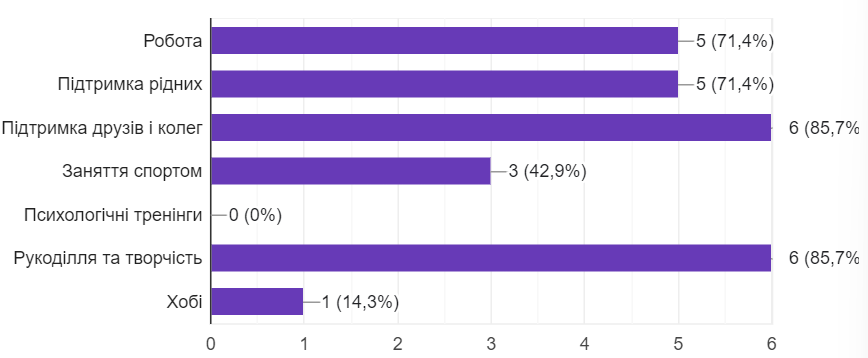 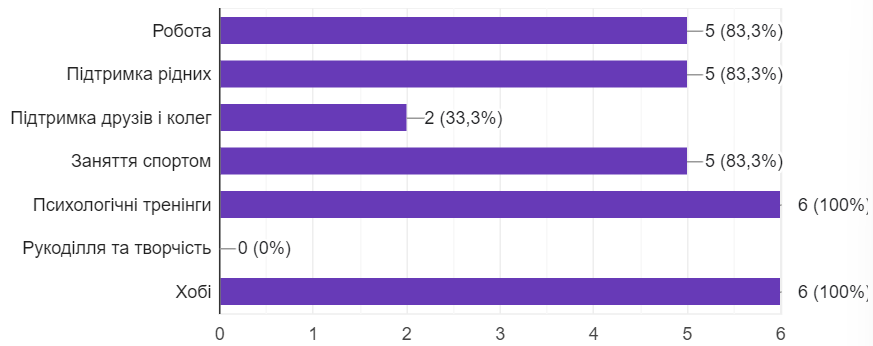 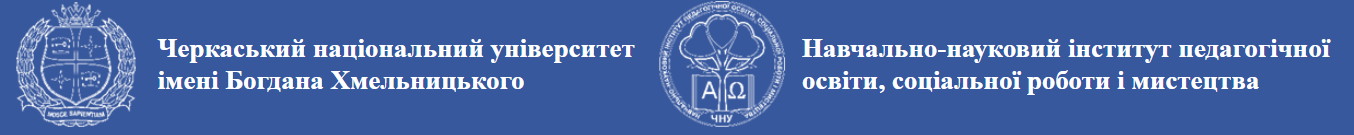 Як часто ви берете участь у заходах, які проводять члени 
Центру ментального здоров'я ЧНУ?
Часто
Інколи
Ніколи
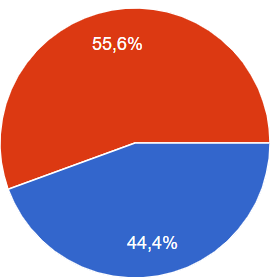 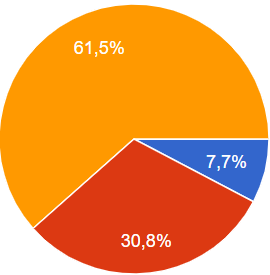 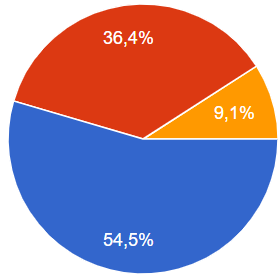 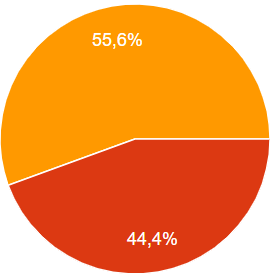 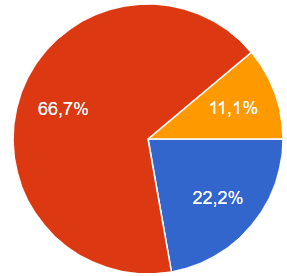 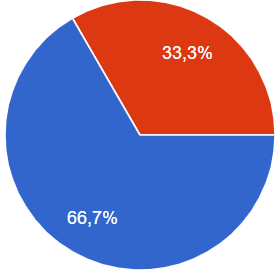 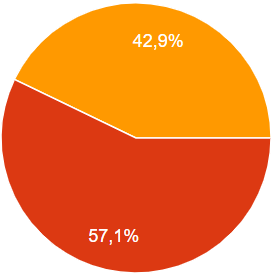 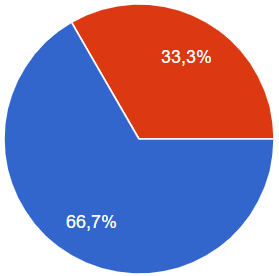 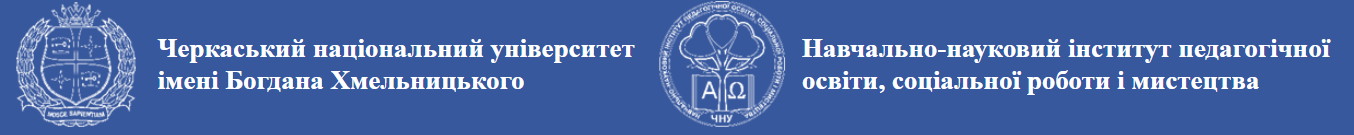 Ваші пропозиції щодо покращення якості  освітнього процесу
Кафедра освітнього і
соціокульт. менеджменту та соц. роботи
Кафедра дошкільної та спеціальної освіти
Кафедра початкової освіти
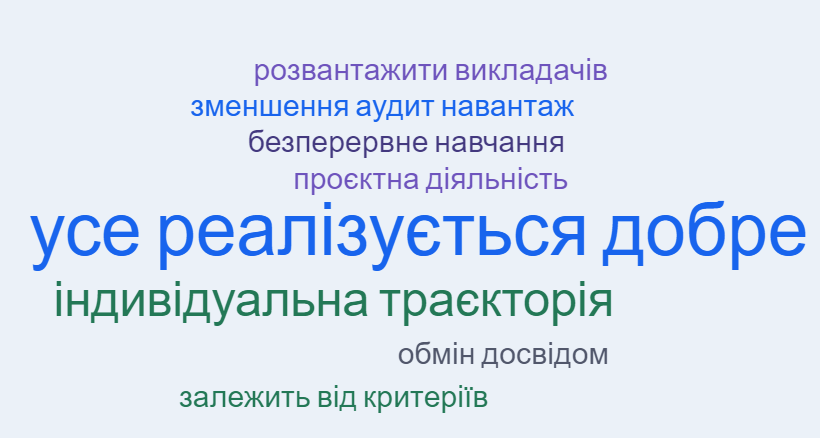 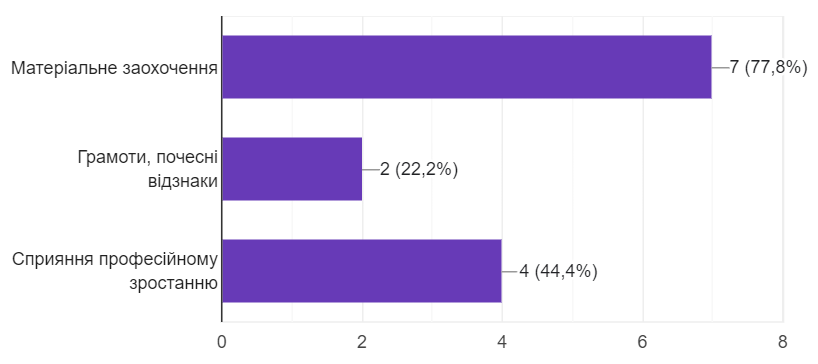 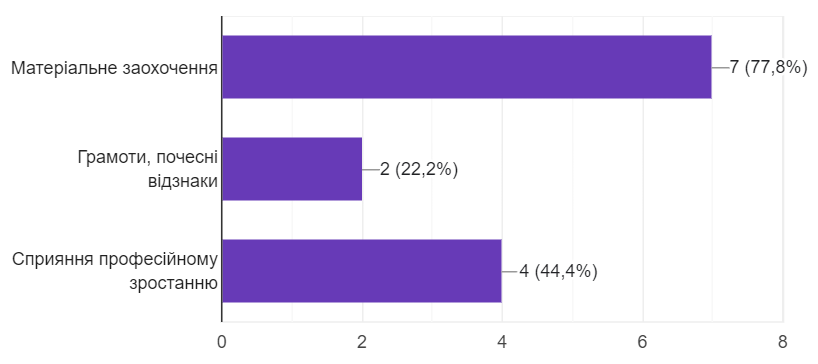 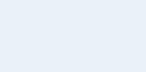 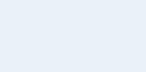 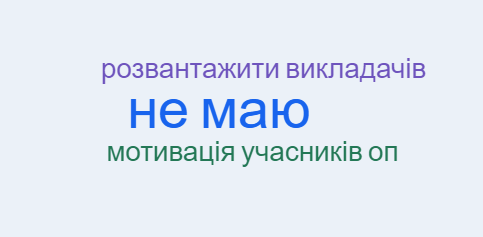 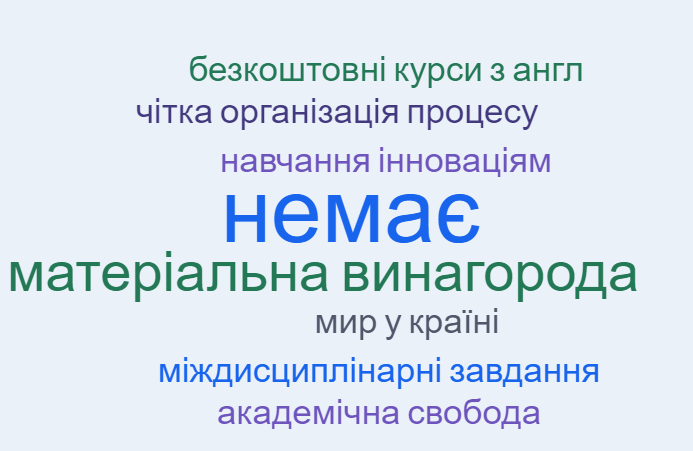 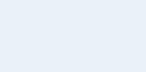 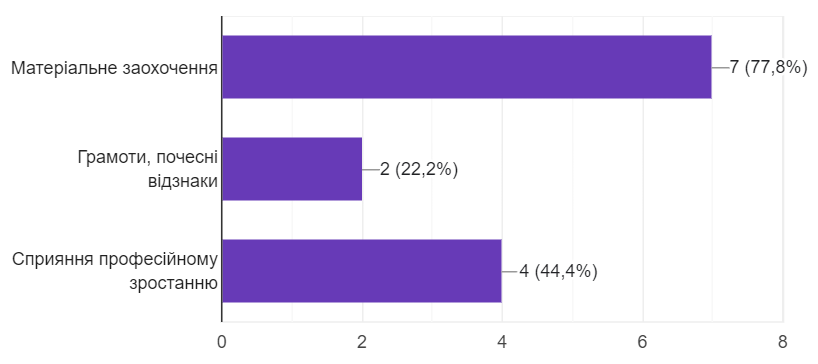 Кафедра образотворчого та декоративно-
прикладного мистецтва
Кафедра педагогіки і психології
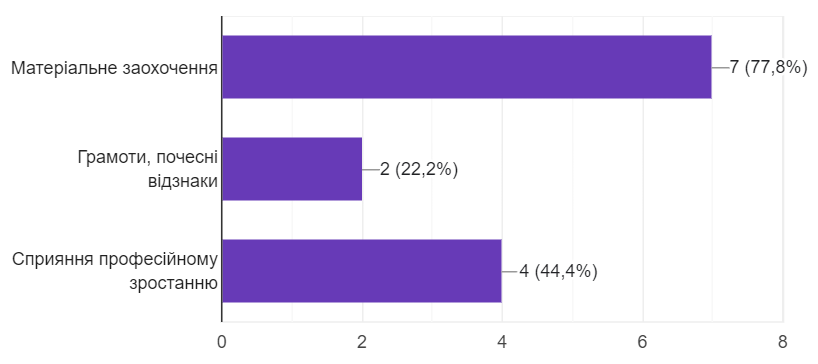 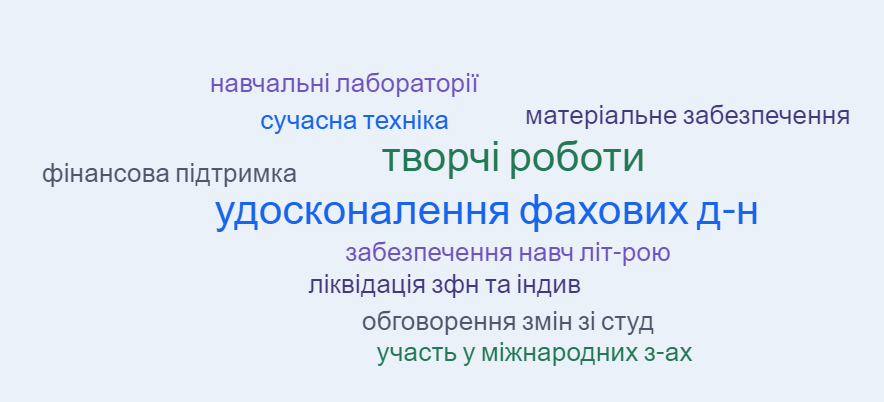 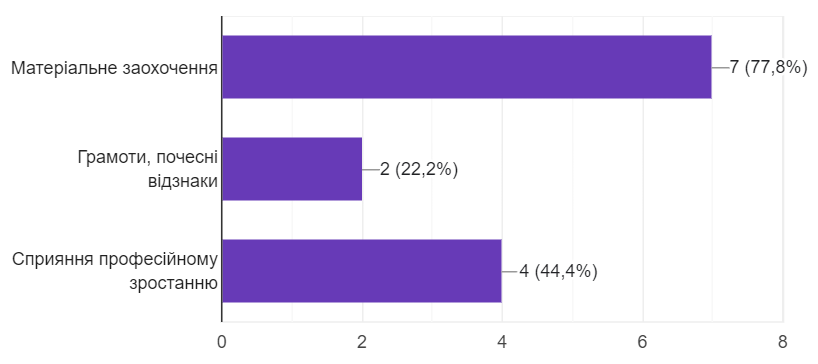 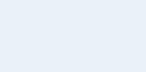 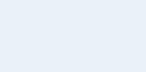 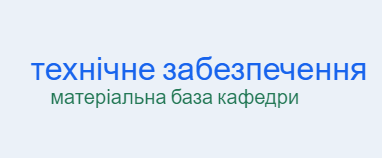 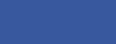 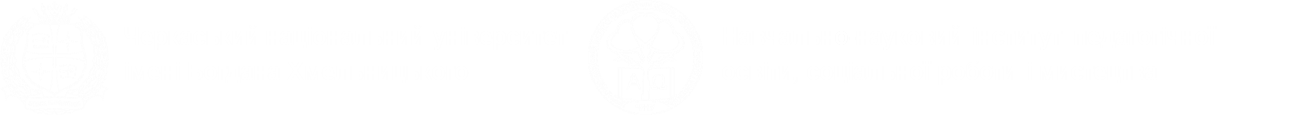 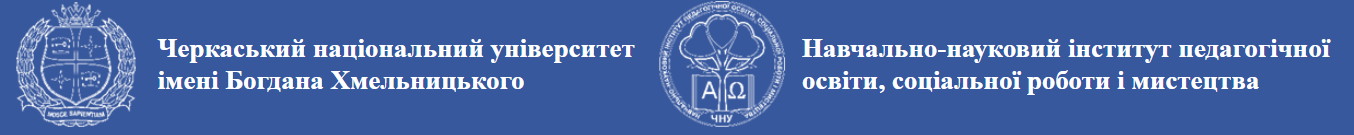 Навчально-науковий інститут педагогічної освіти, соціальної роботи і мистецтва
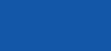 Черкаський національний університет 
імені Богдана Хмельницького
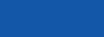 ДЯКУЮ ЗА УВАГУ!